Hier steht der Titel der Präsentation
Michael Weide
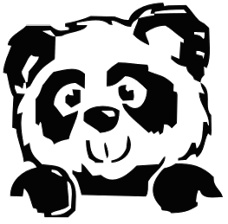 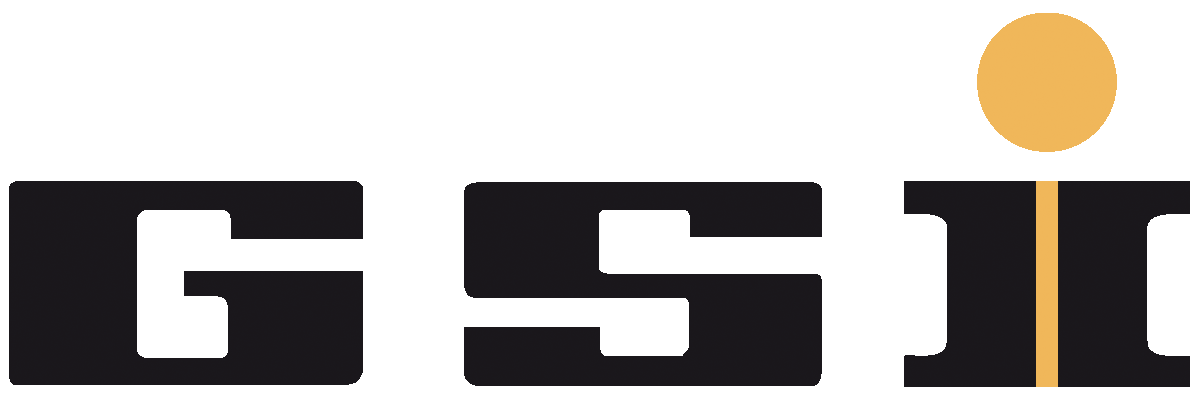 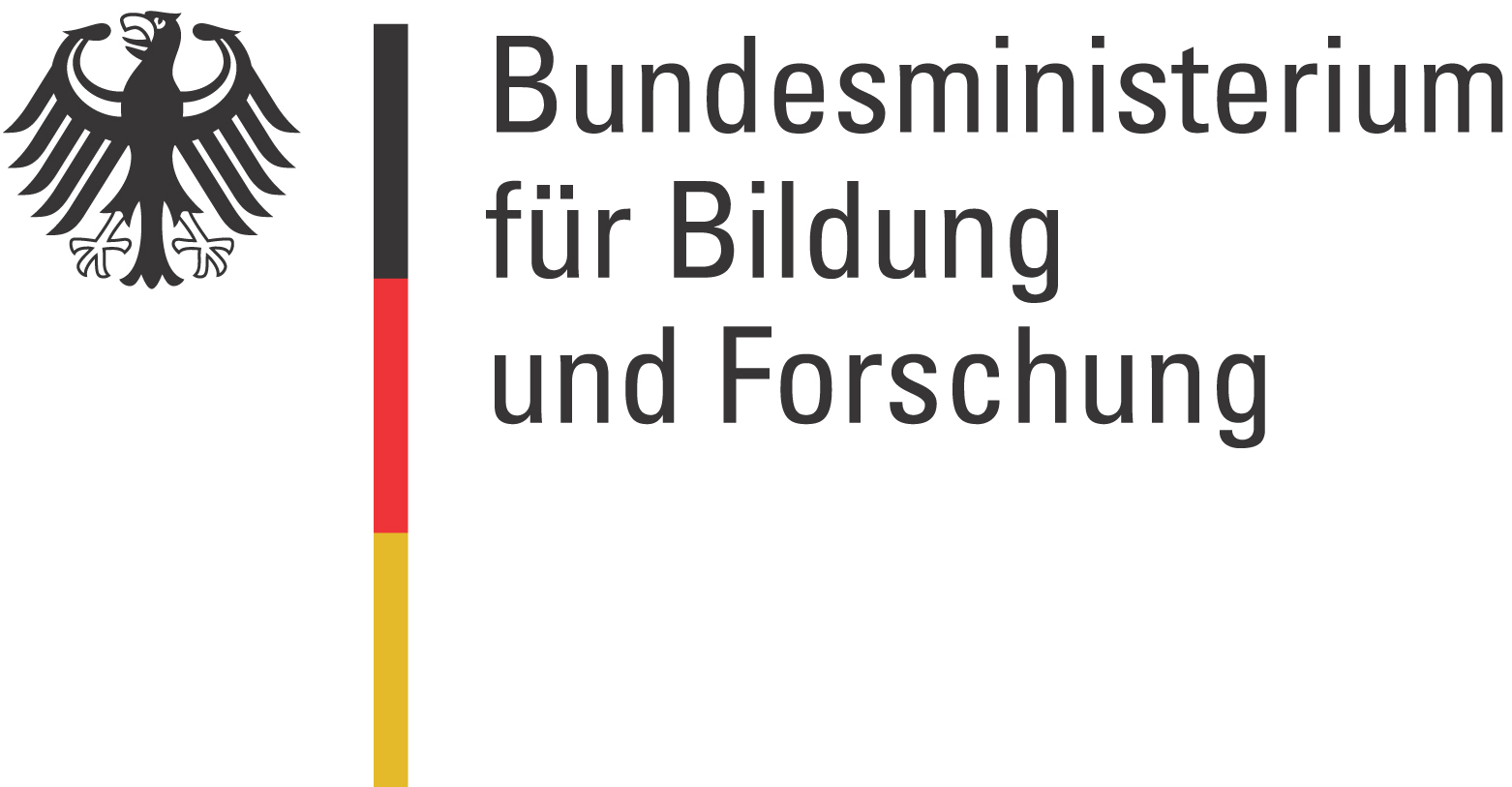 Institute of Nuclear Physics
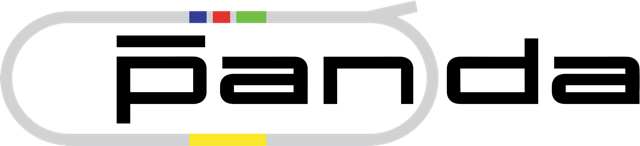 Name: der Referentin / des Referenten
1
Plan for this work
2. Step
3. Step
1. Step
Evaporation and cluster bursting as input for vacuum simulations
Numerical simulations on flash evaporation
Vacuum measurements & beam interaction at COSY
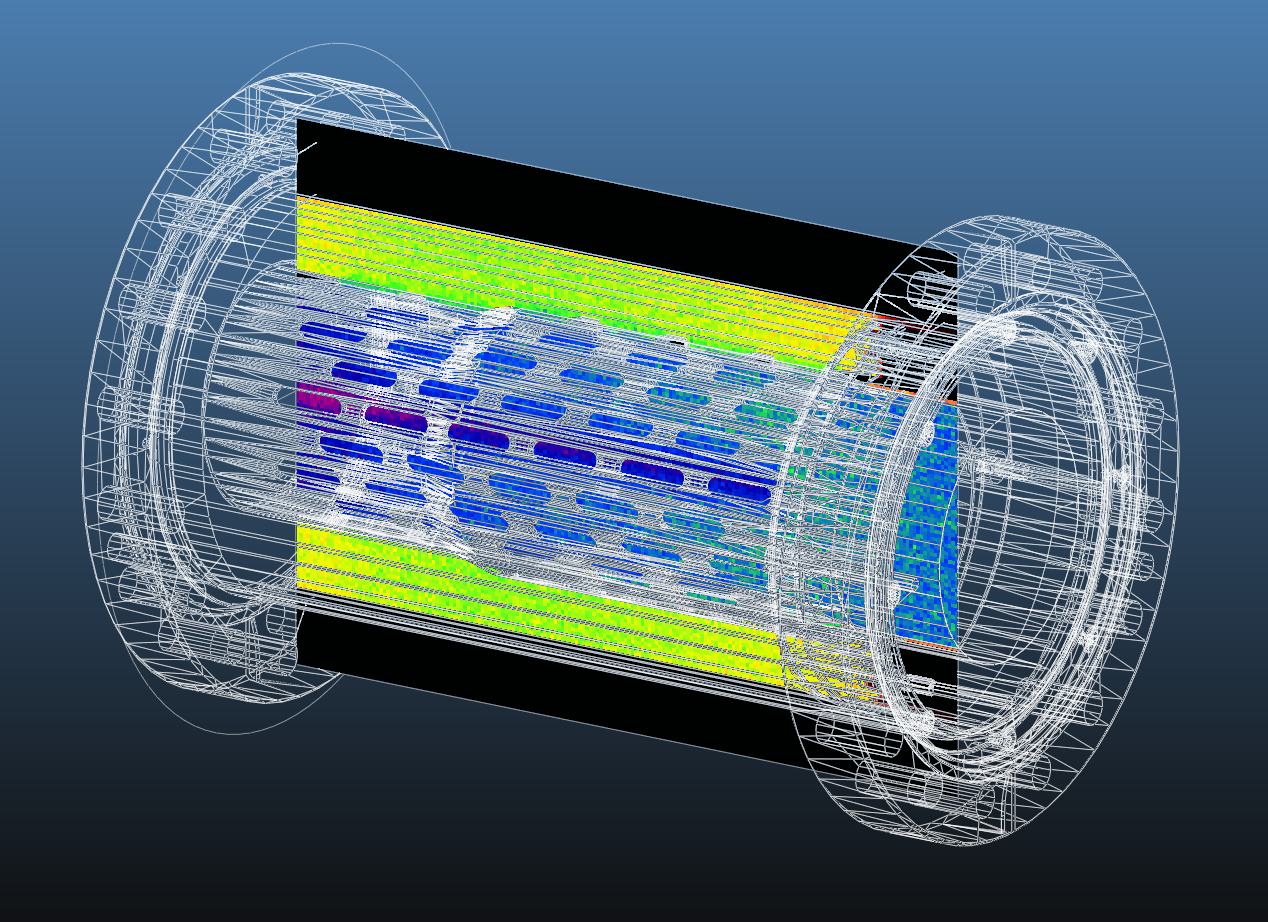 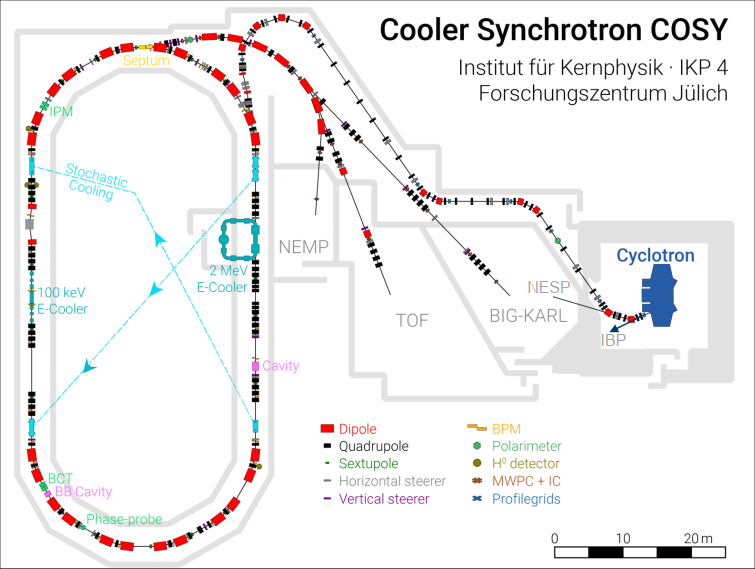 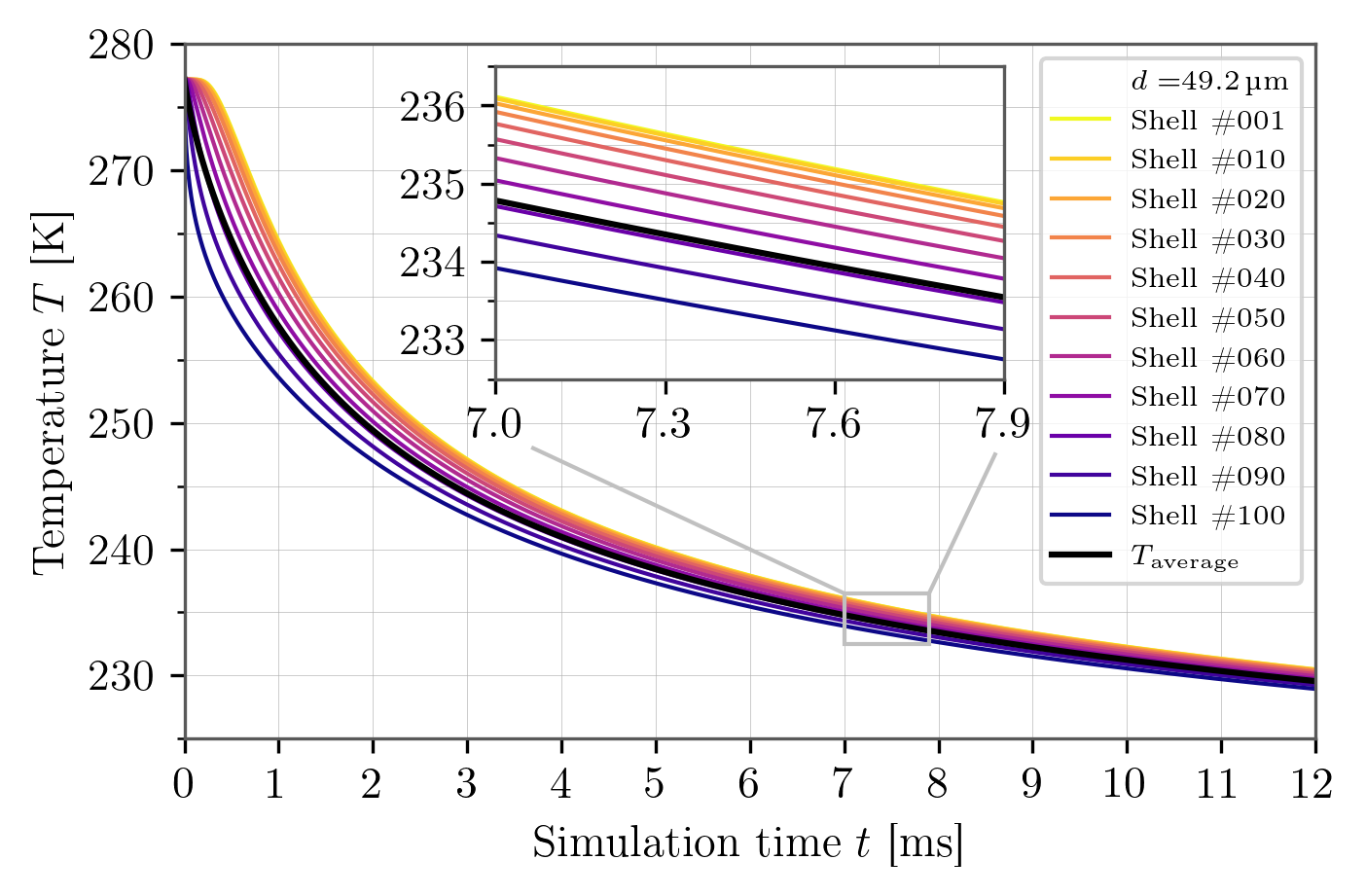 [2]
[1]
2
[1] Cern, Molflow+ About, https://molflow.web.cern.ch/node/354 (Lastly visited: 05.06.2023)
[2] R. Modic, A case of Improved Beam Control at COSY Jülich, 2021. https://www.cosylab.com/2021/06/21/a-case-of-improved-beam-control-at-cosy-julich/ (Lastly visited: 10.05.2023)
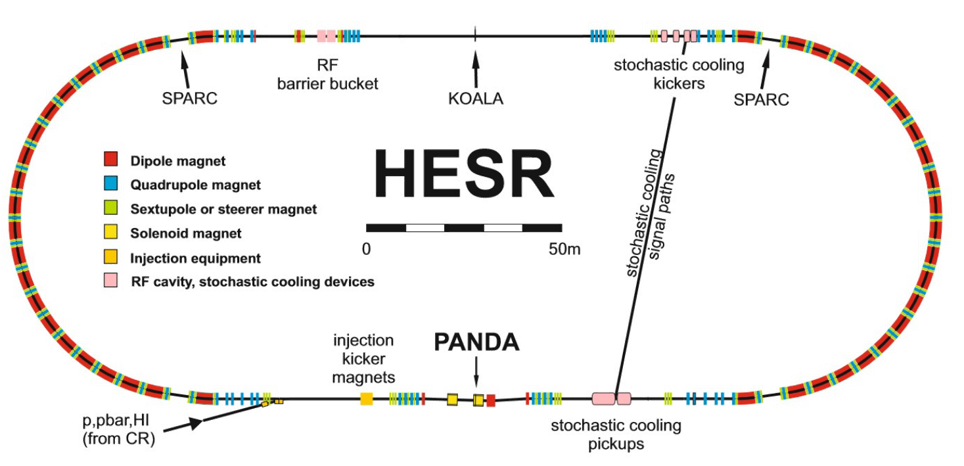 [1]
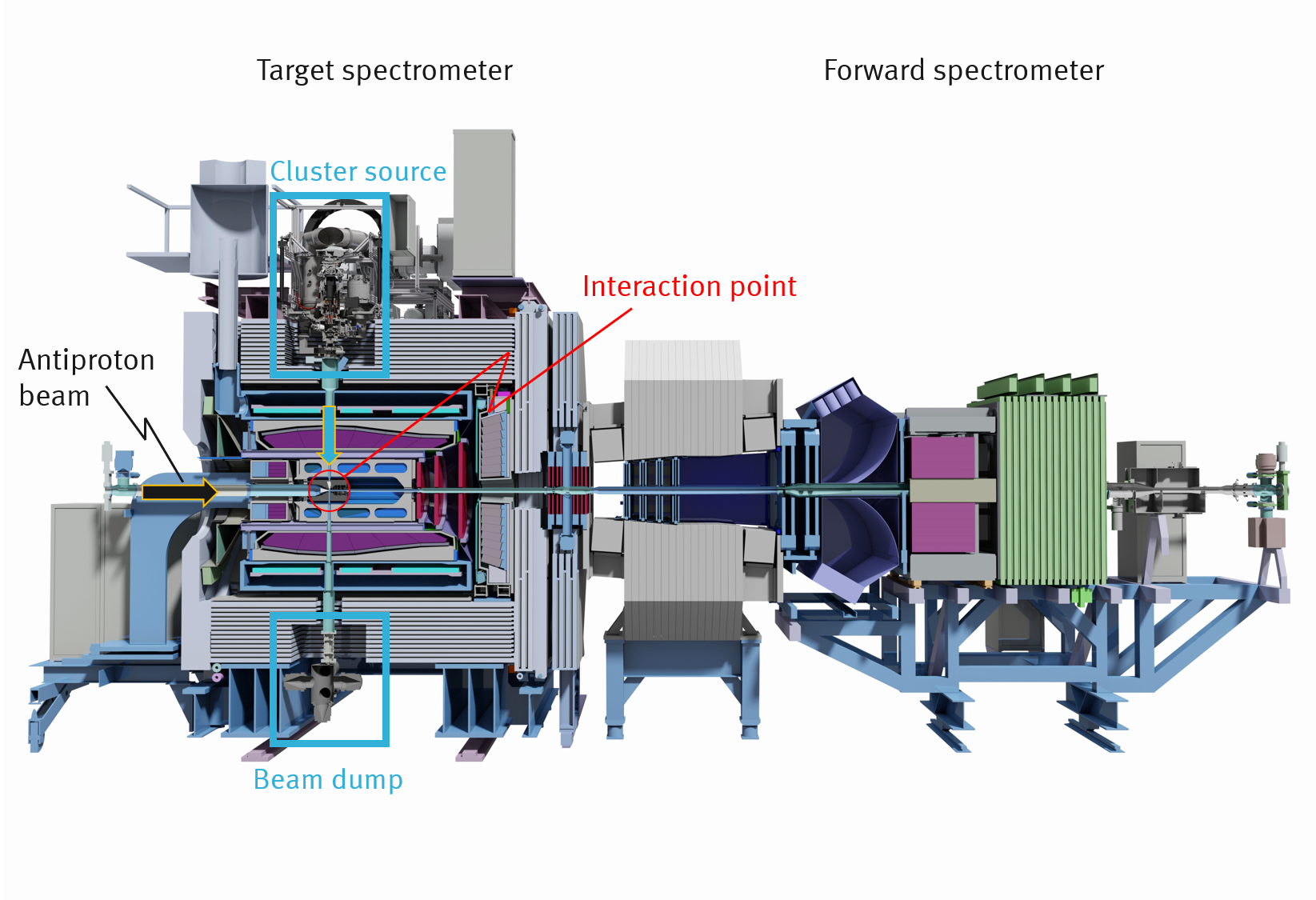 [2]
3
[1] Image rights are held by FAIR/GSI
[2] Created by D. Bonaventura, edited
Cluster Jet-Target
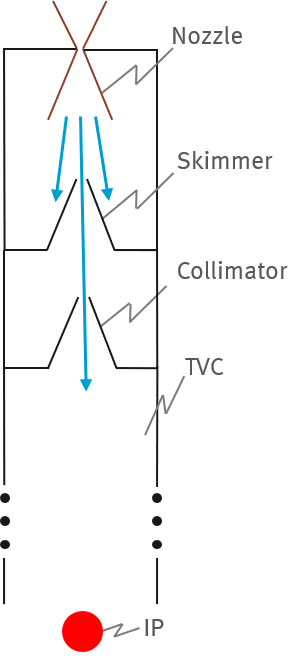 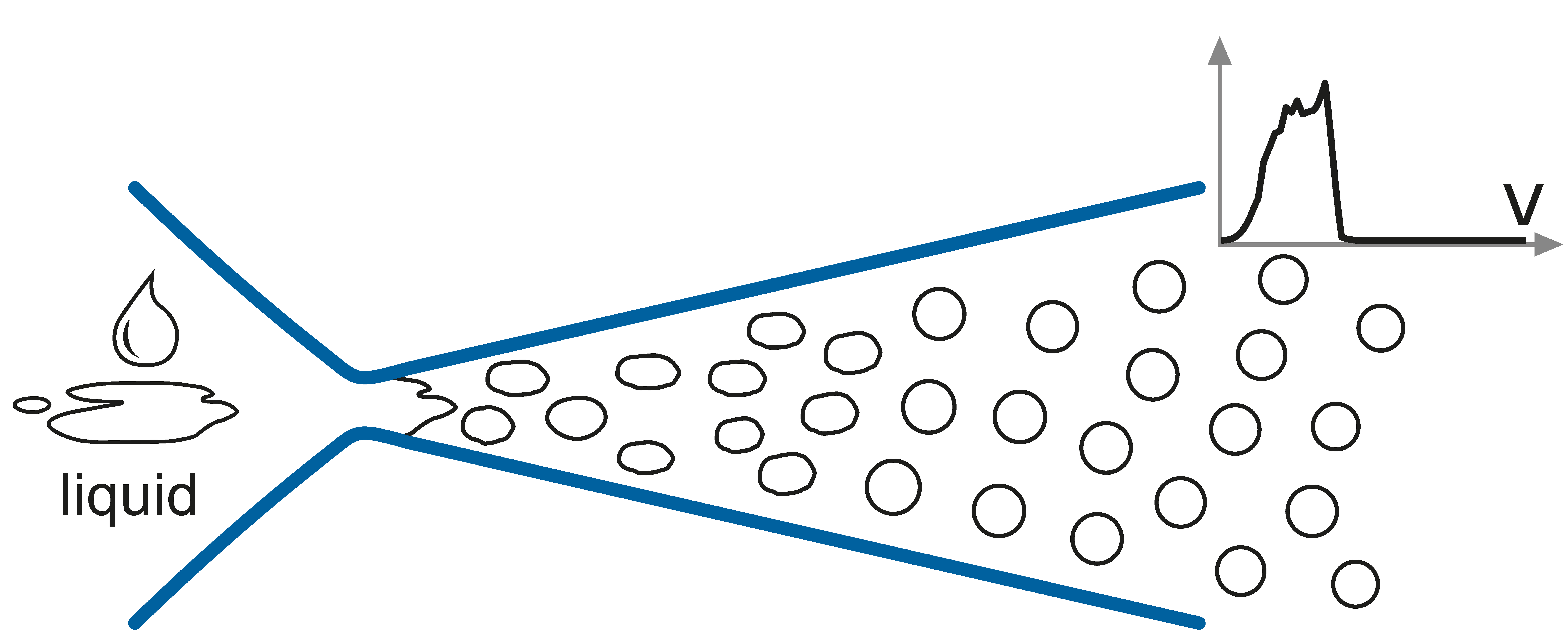 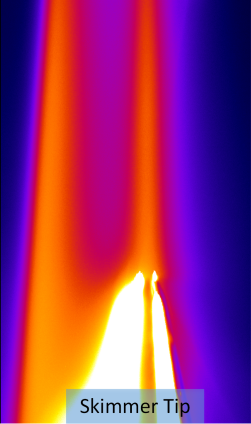 [2]
[1]
4
[2] Sophia Vestrick, Clara Fischer, Alfons Khoukaz, Crossing the Widom line: Cluster formation as sensitive probe of supercritical fluids, The Journal of Supercritical Fluids, 2022. https://doi.org/10.1016/j.supflu.2022.105686.
[1] Benjamin Hetz, Construction, implementation, and first beam analysis using the newly developed slow control system of the PANDA cluster-jet target in Münster . Master thesis. Westfälische Wilhelms-Universität Münster. 2017.
Current status
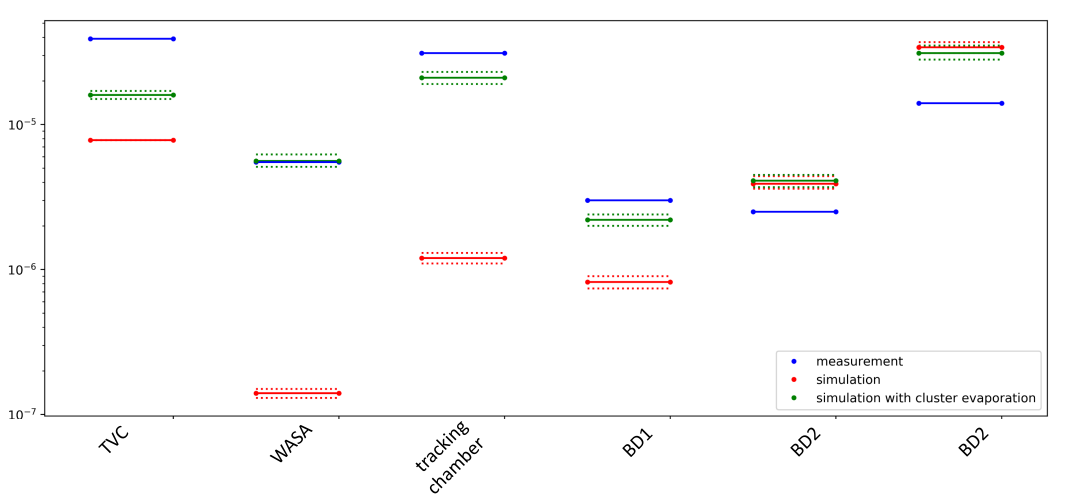 [1]
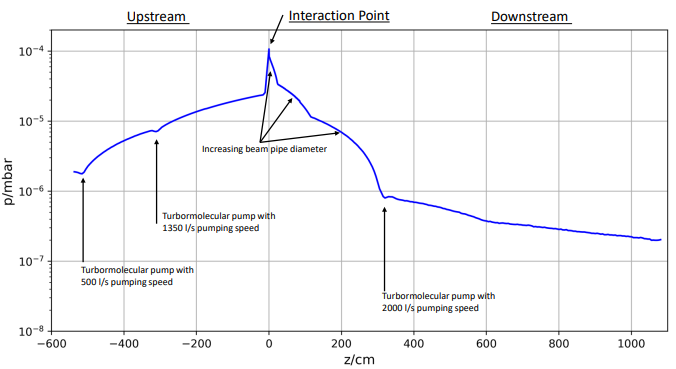 [1]
5
[1] Daniel Klostermann, Studies on PANDA vacuum conditions using simulations and a cooled beam pipe. Master thesis. Westfälische Wilhelms-Universität Münster. 2020.
Aim of this work
?
Simulations considering flash evaporation
Determination of gas flow per cluster size along the target tube
Spatially resolved gas flow rate through flash evaporation determinable by cluster size distribution
Understand vacuum conditions at COSY with simulations and measurements as comparison
Predict the vacuum at HESR
Gas flow from flash evaporation
?
Gas flow from flash evaporation
?
Gas flow from flash evaporation
Cluster size
Cluster size
Target pipe
Cluster size
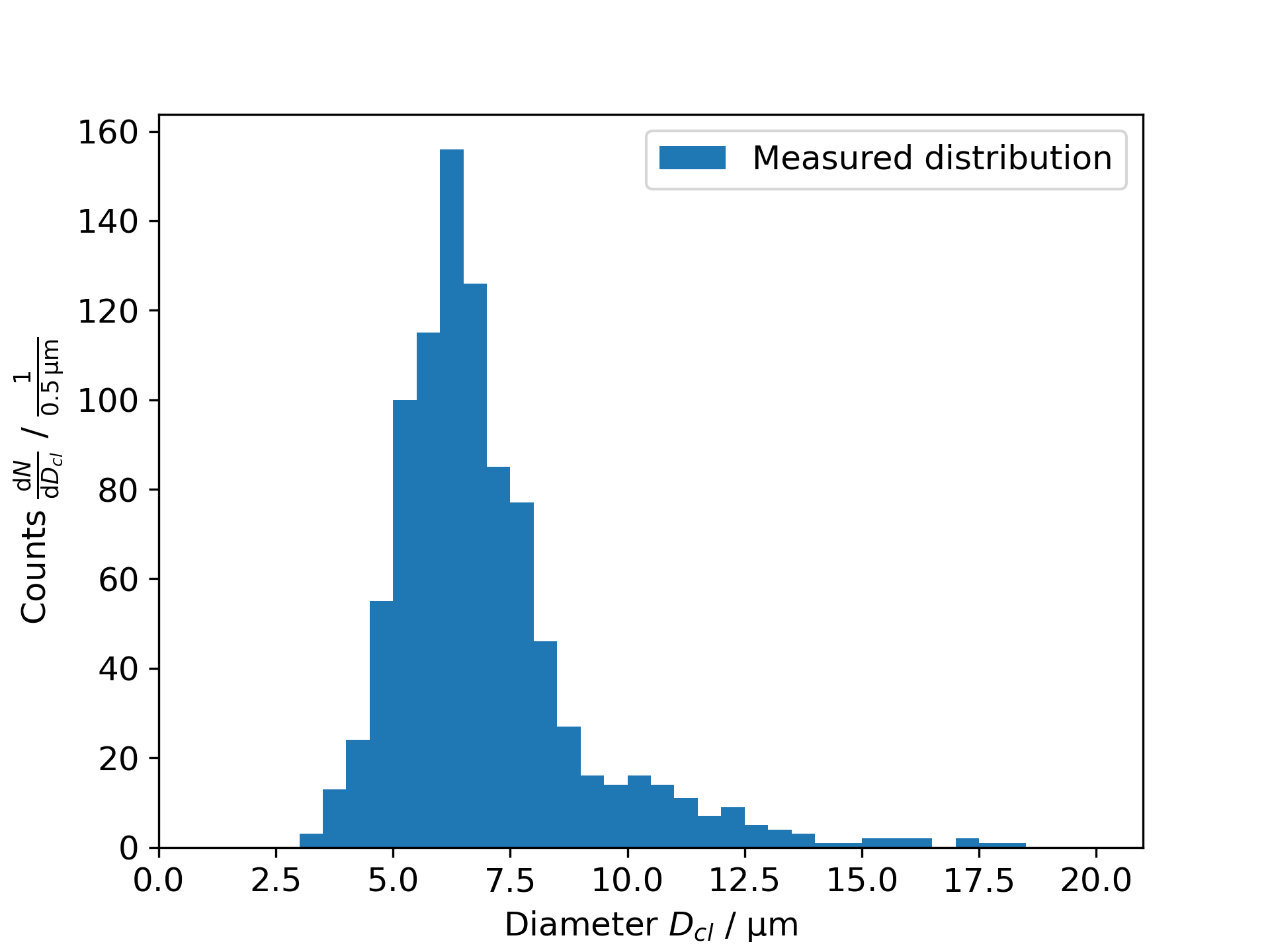 [1]
6
[1] Hanna Eick, Cluster-jet beams: Size distributions and their effects on a stored accelerator beam. Master thesis. Westfälische Wilhelms-Universität Münster. 2023.
Flash evaporation
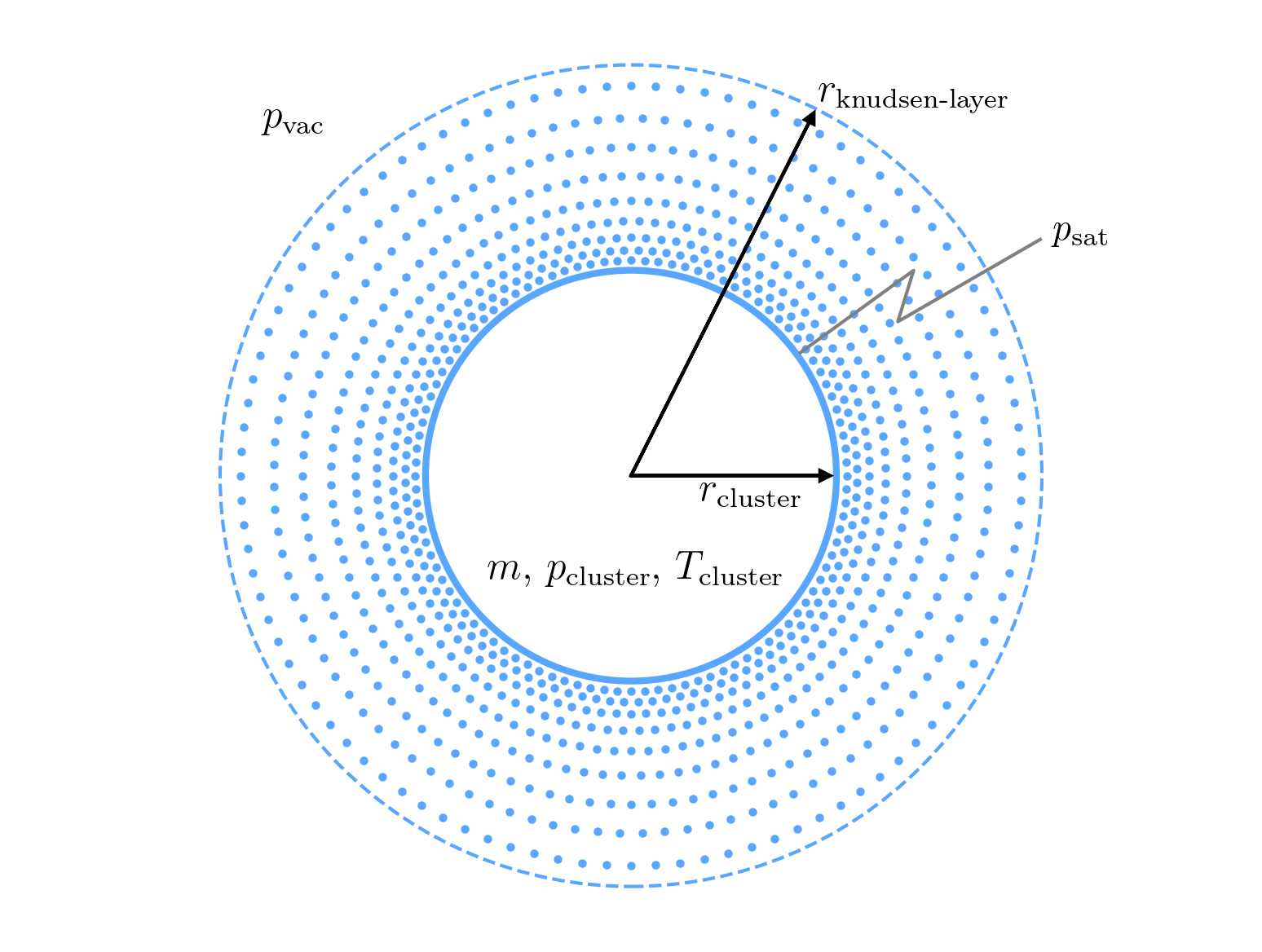 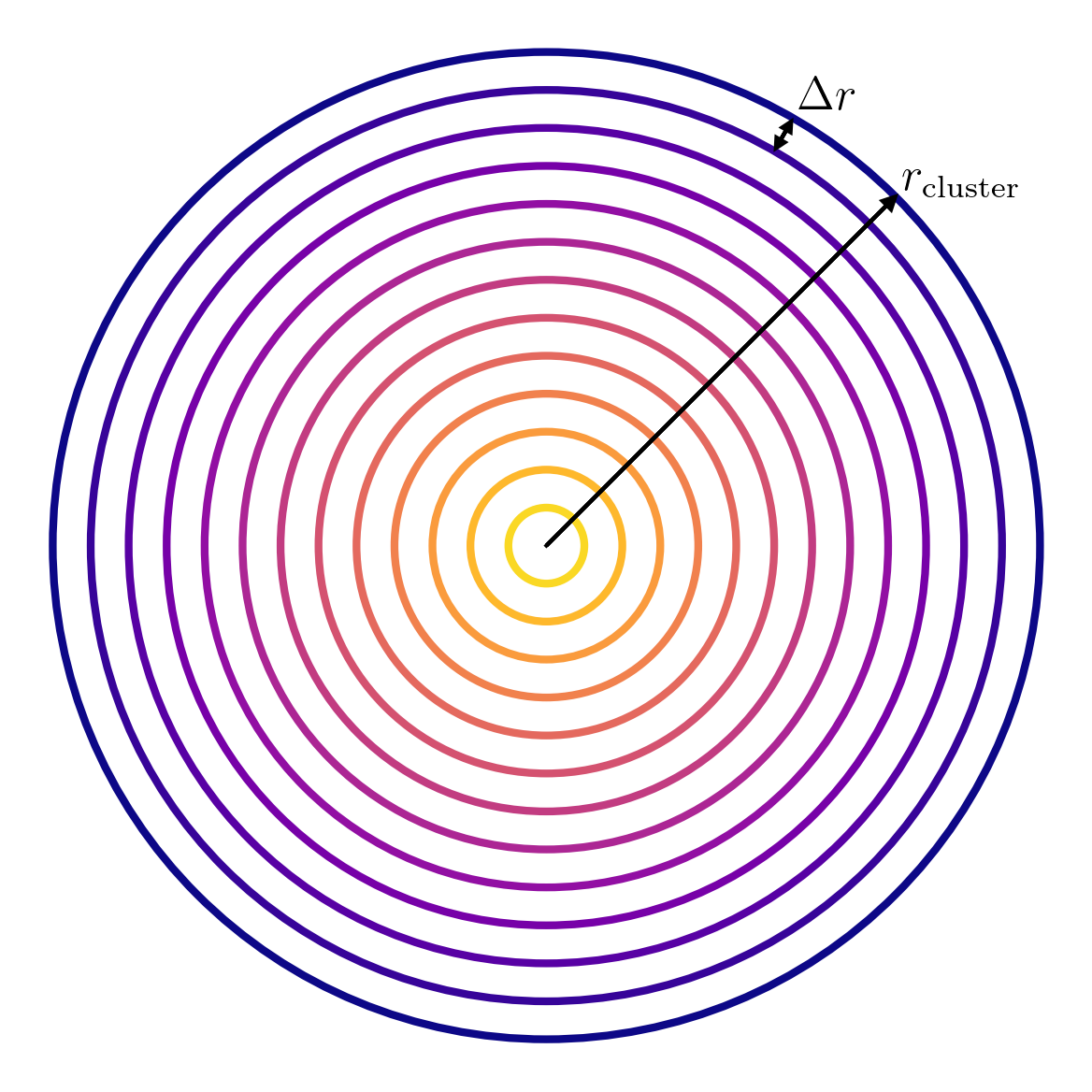 Pressure difference
       (dominant)
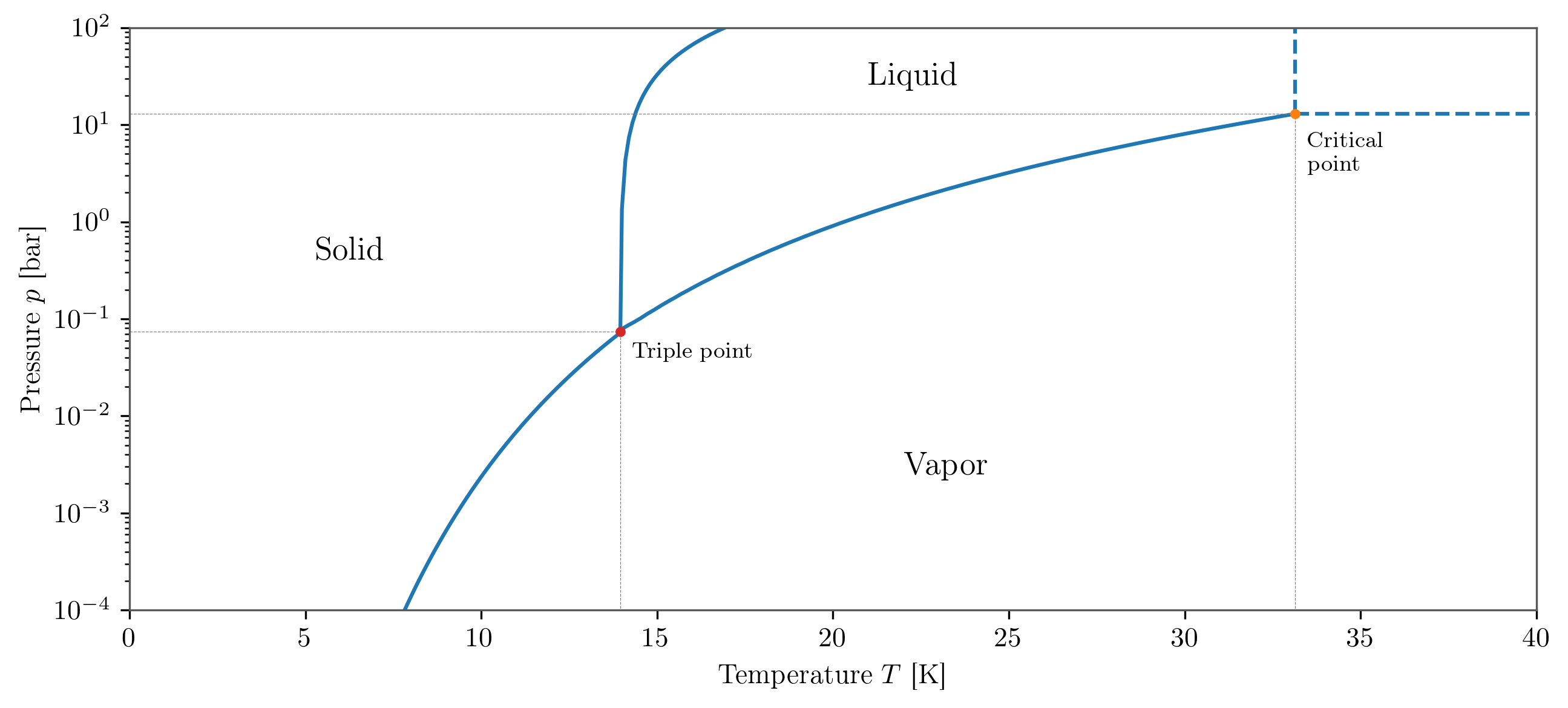 Surface
Enthalpy of vaporization
Heat capacity
Mass
7
Temperature & clustersize animation (only liquid)
8
Freeze out
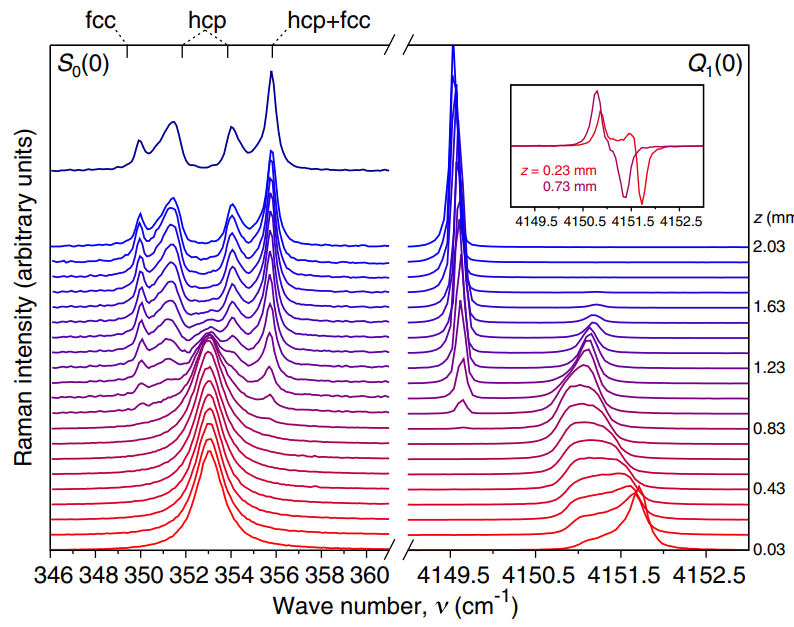 [1]
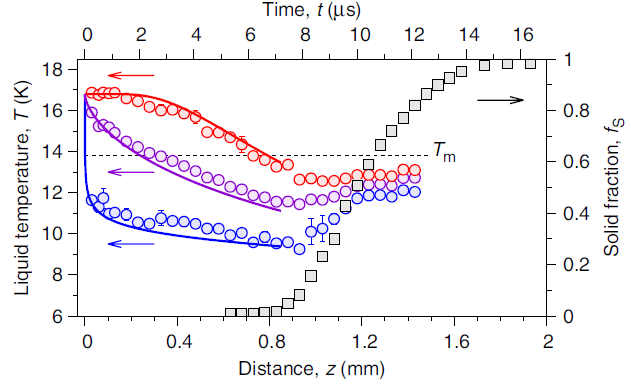 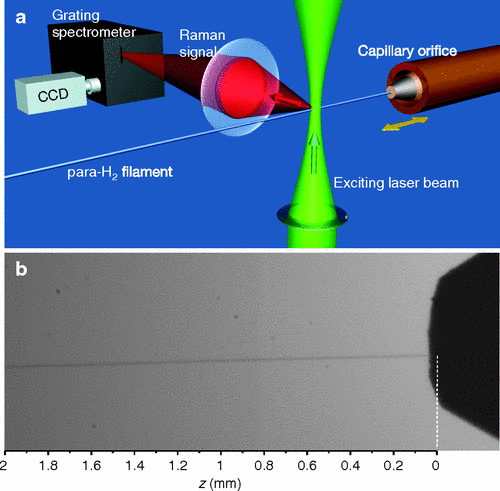 [1]
[1]
9
[1] Kühnel, Matthias; Fernández, José M.; Tejeda, Guzmán; Kalinin, Anton; Montero, Salvador; Grisenti, Robert E. (2011): Time-resolved study of crystallization in deeply cooled liquid parahydrogen. In: Physical review letters 106 (24), S. 245301. DOI: 10.1103/PhysRevLett.106.245301.
Freeze out shell model
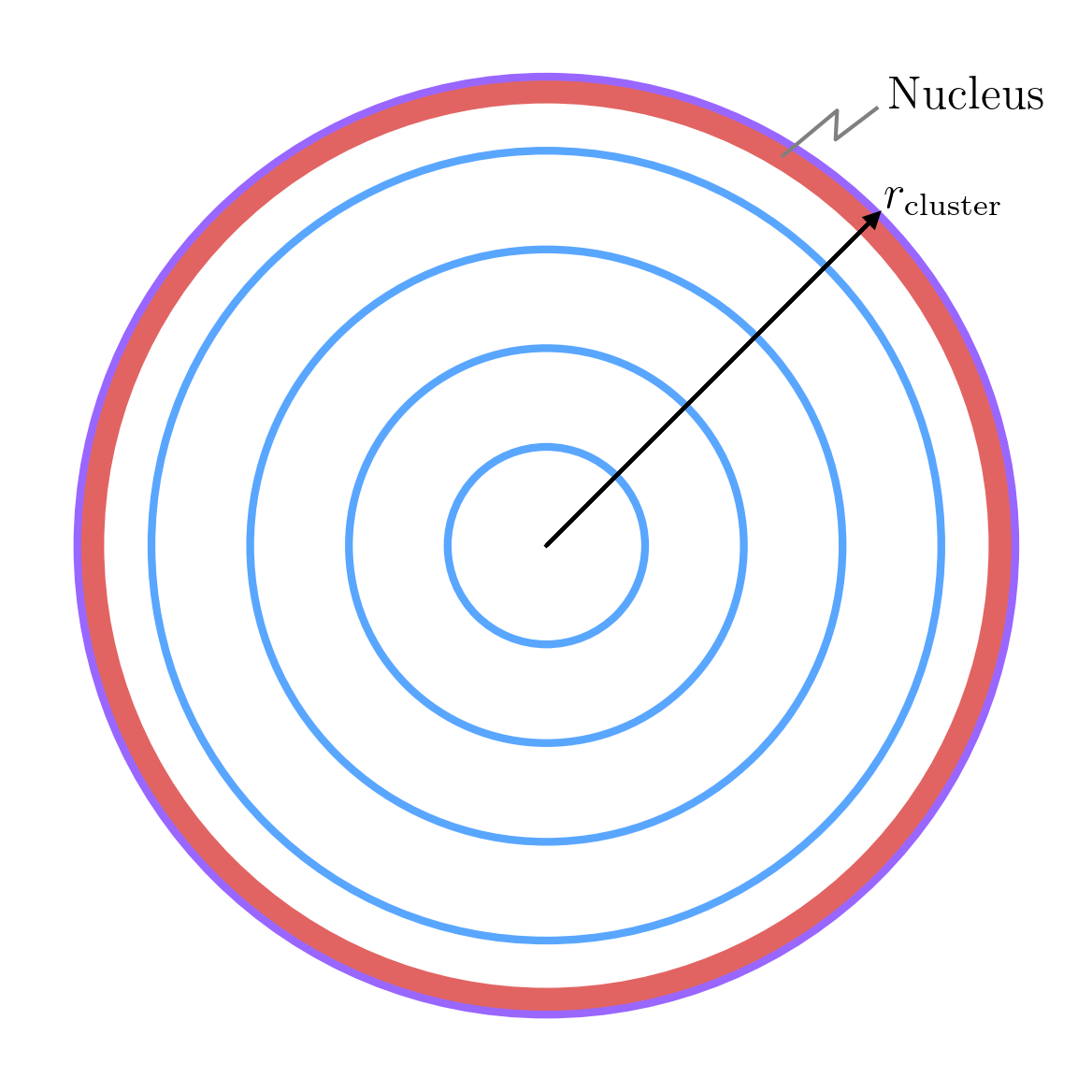 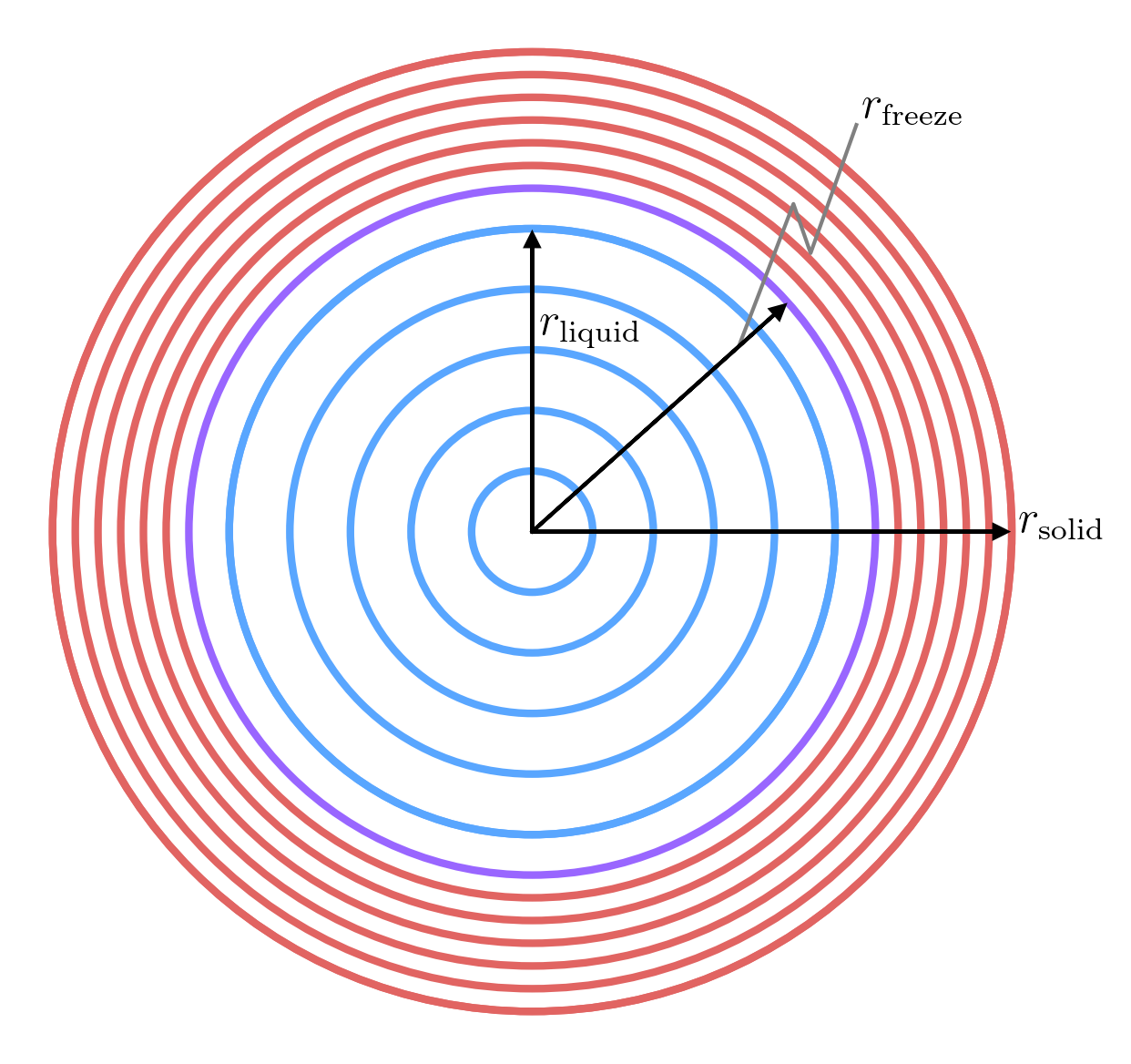 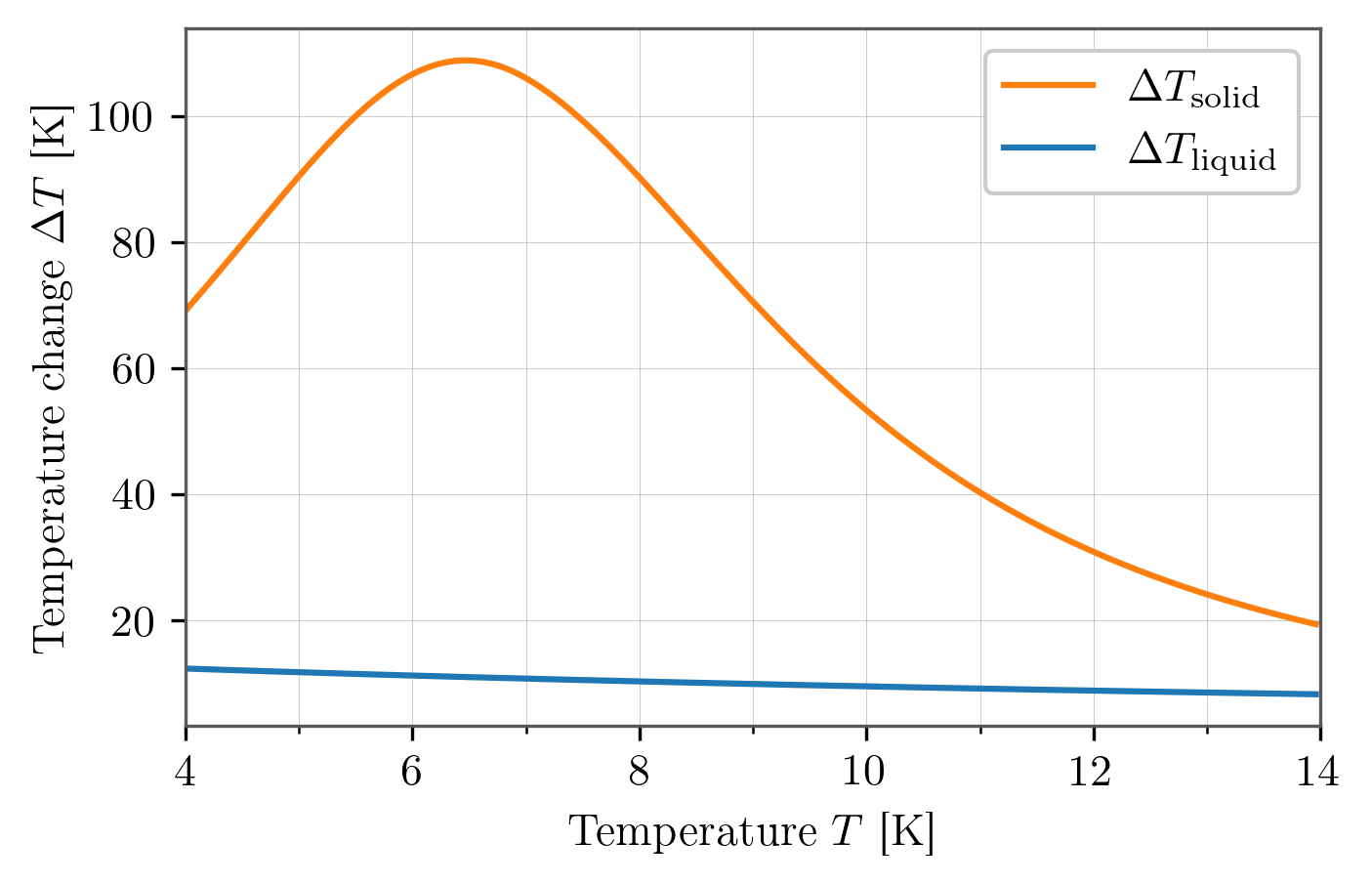 10
Temperature & clustersize animation (freeze out)
11
Discretization effect during freeze out
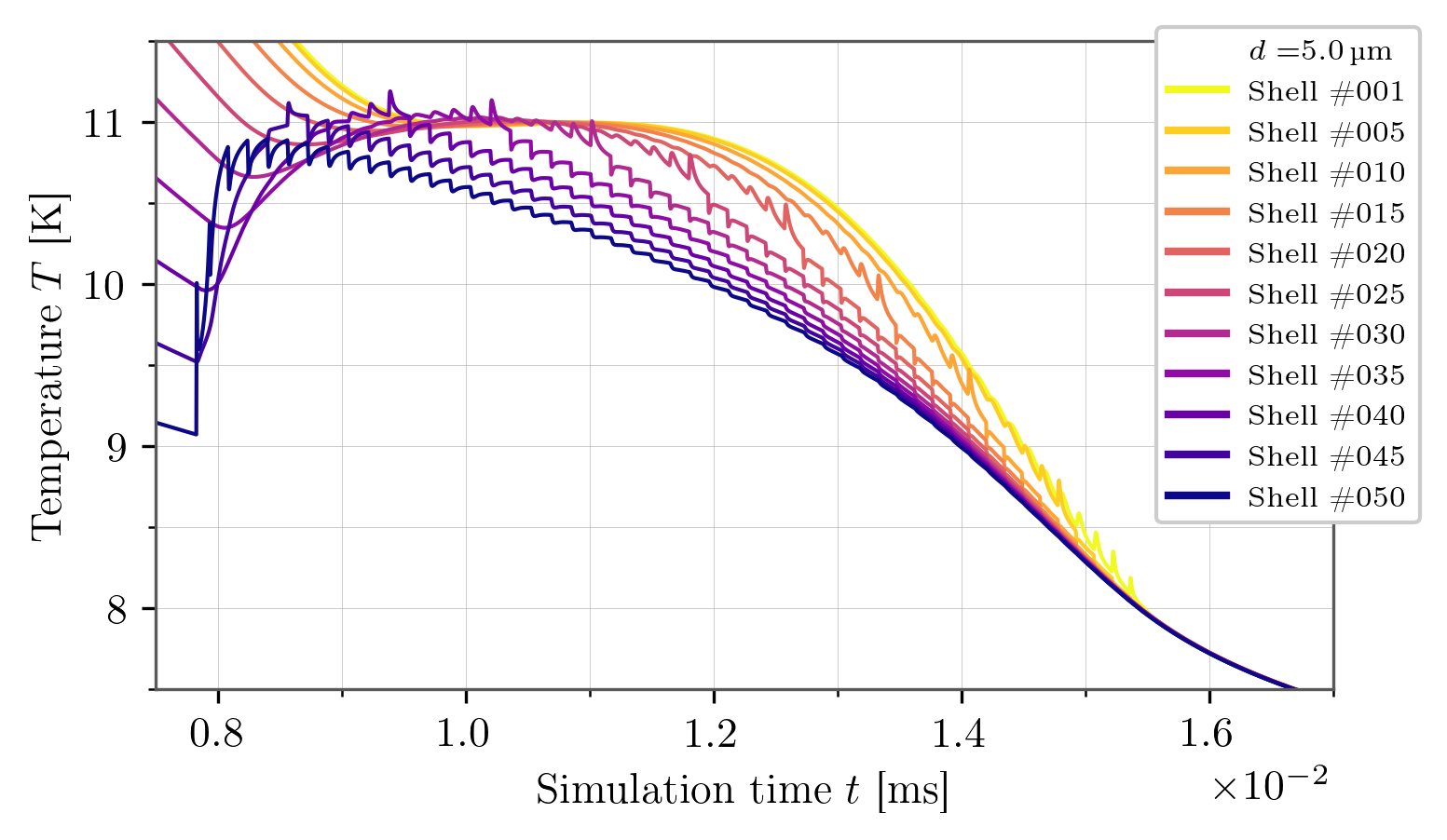 12
Cooler Synchrotron – COSY
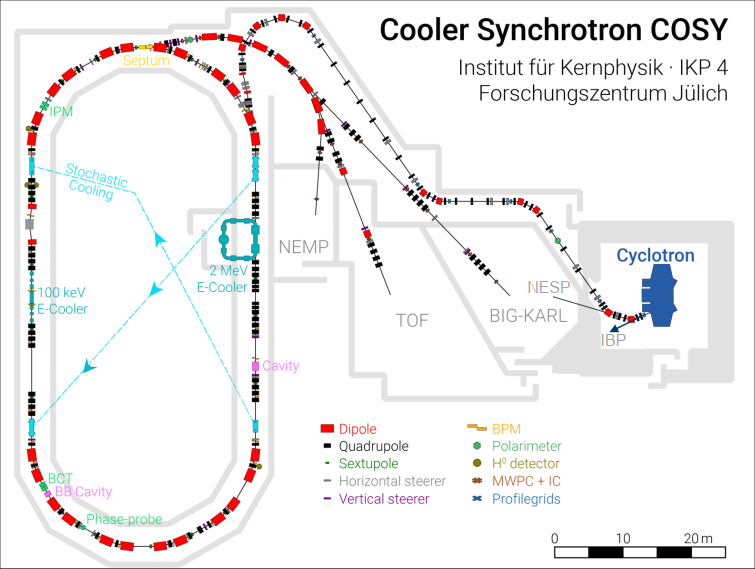 [1]
13
[1] R. Modic, A case of Improved Beam Control at COSY Jülich, 2021. https://www.cosylab.com/2021/06/21/a-case-of-improved-beam-control-at-cosy-julich/ (Lastly visited: 10.05.2023)
COSY beam time measurements
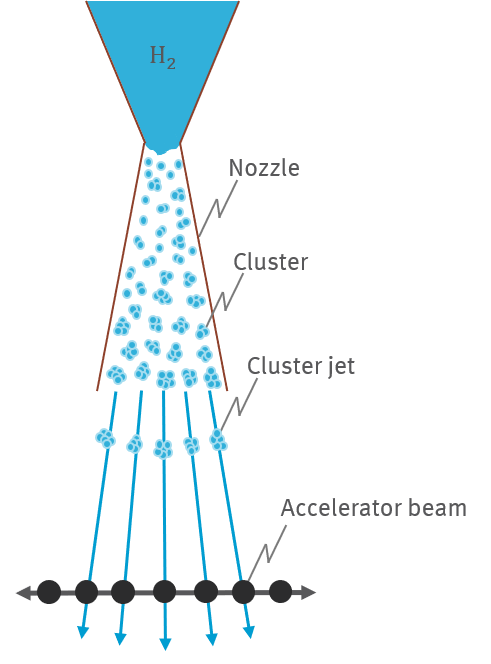 14
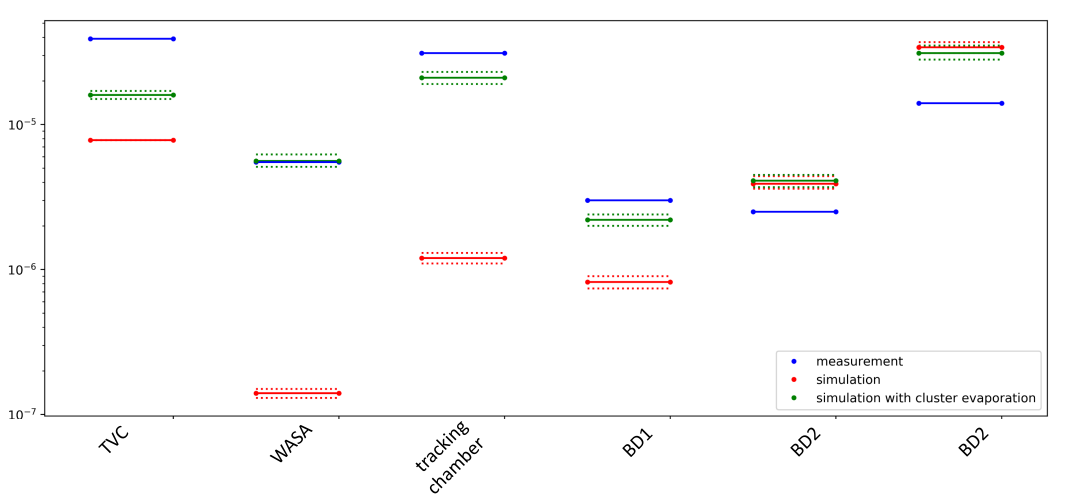 Summary
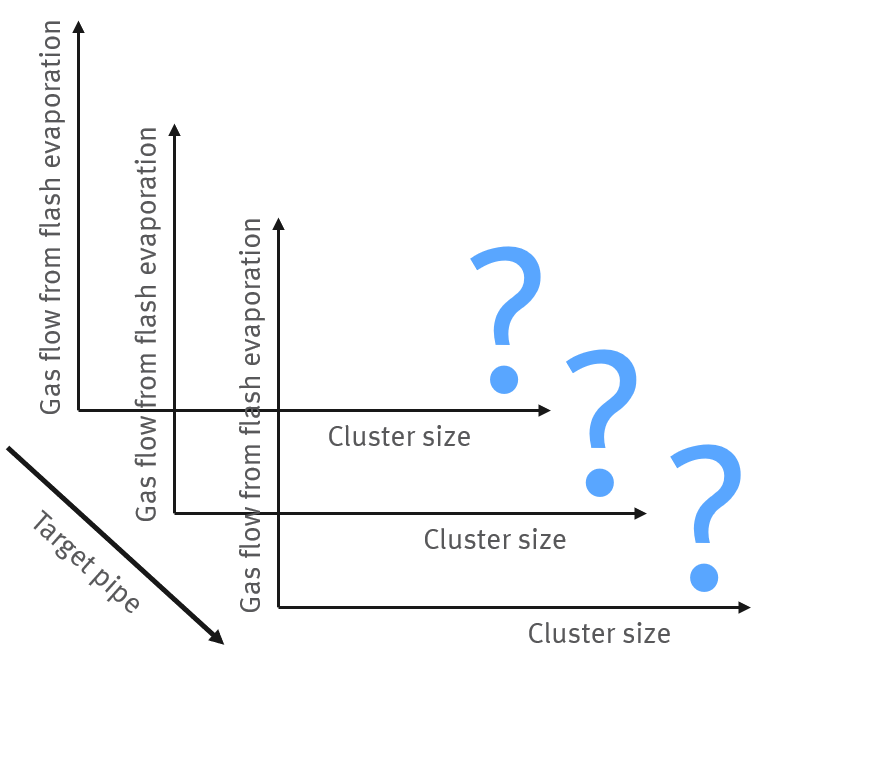 [1]
Vacuum simulations not yet complete
Aim: Determine spatially resolved gas flow rate by flash evaporation
Theory on flash evaporation and freezing out
Final adjustments required in numerical simulations
Models for Molflow+ already exist
COSY measurement plan is prepared
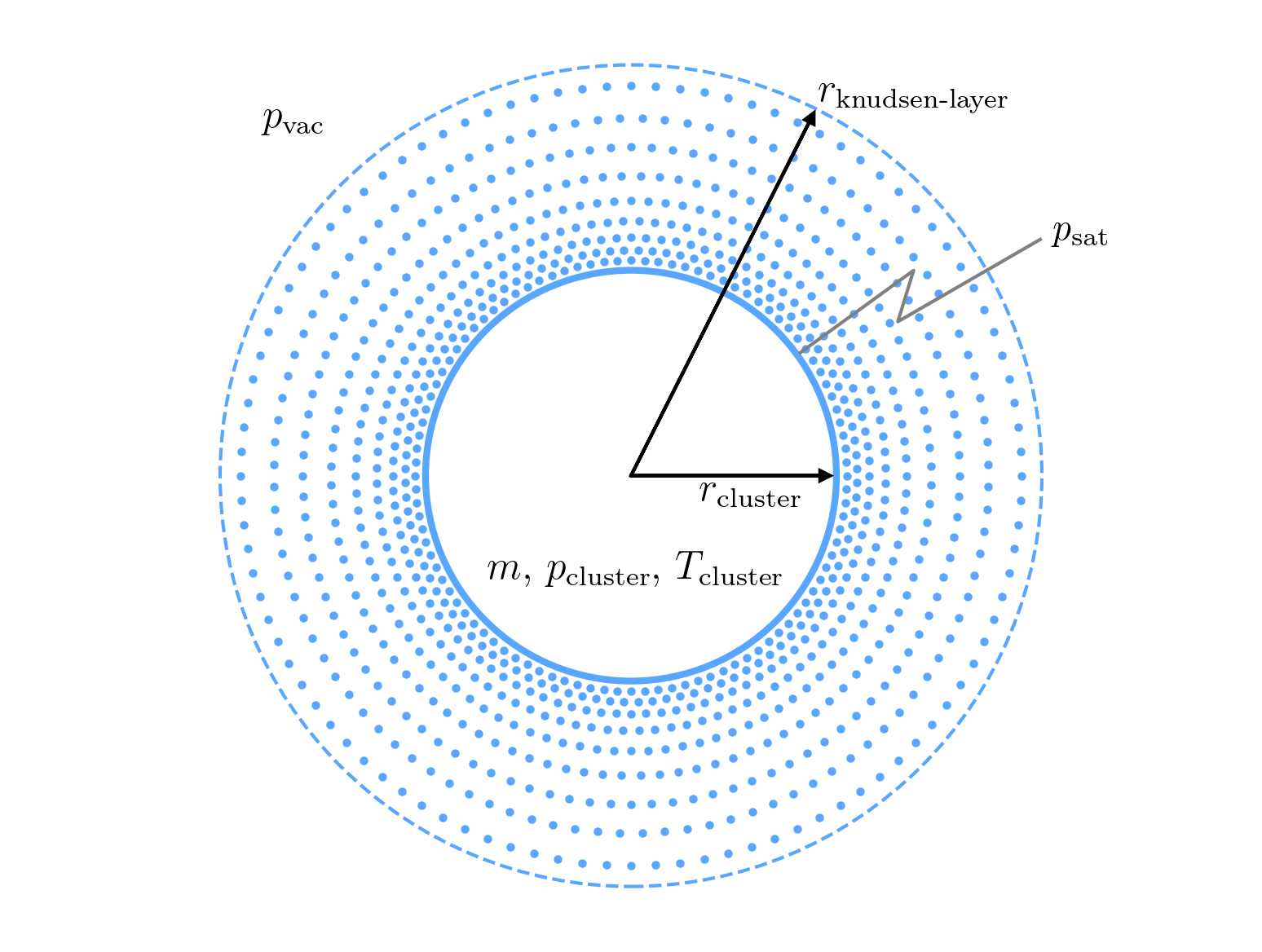 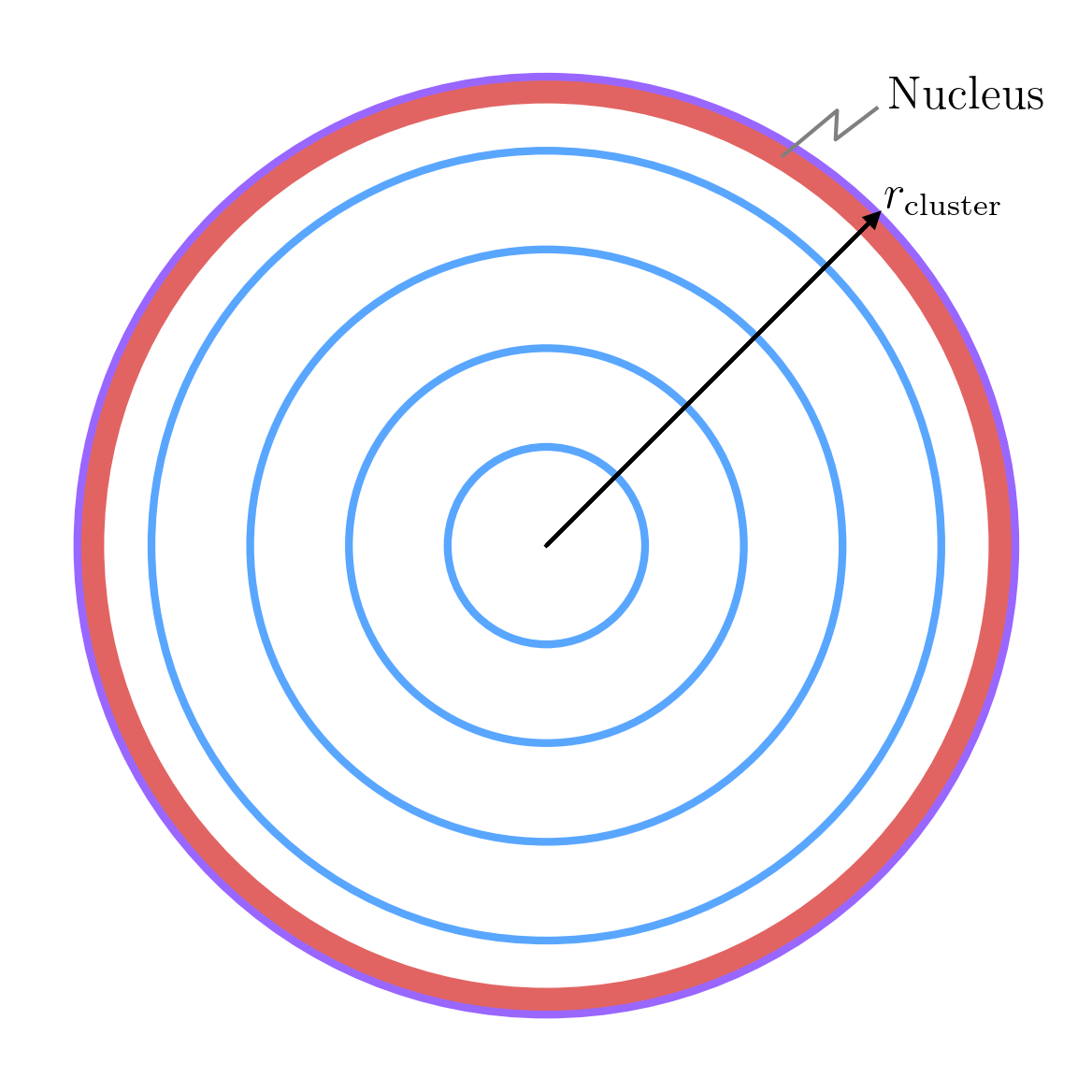 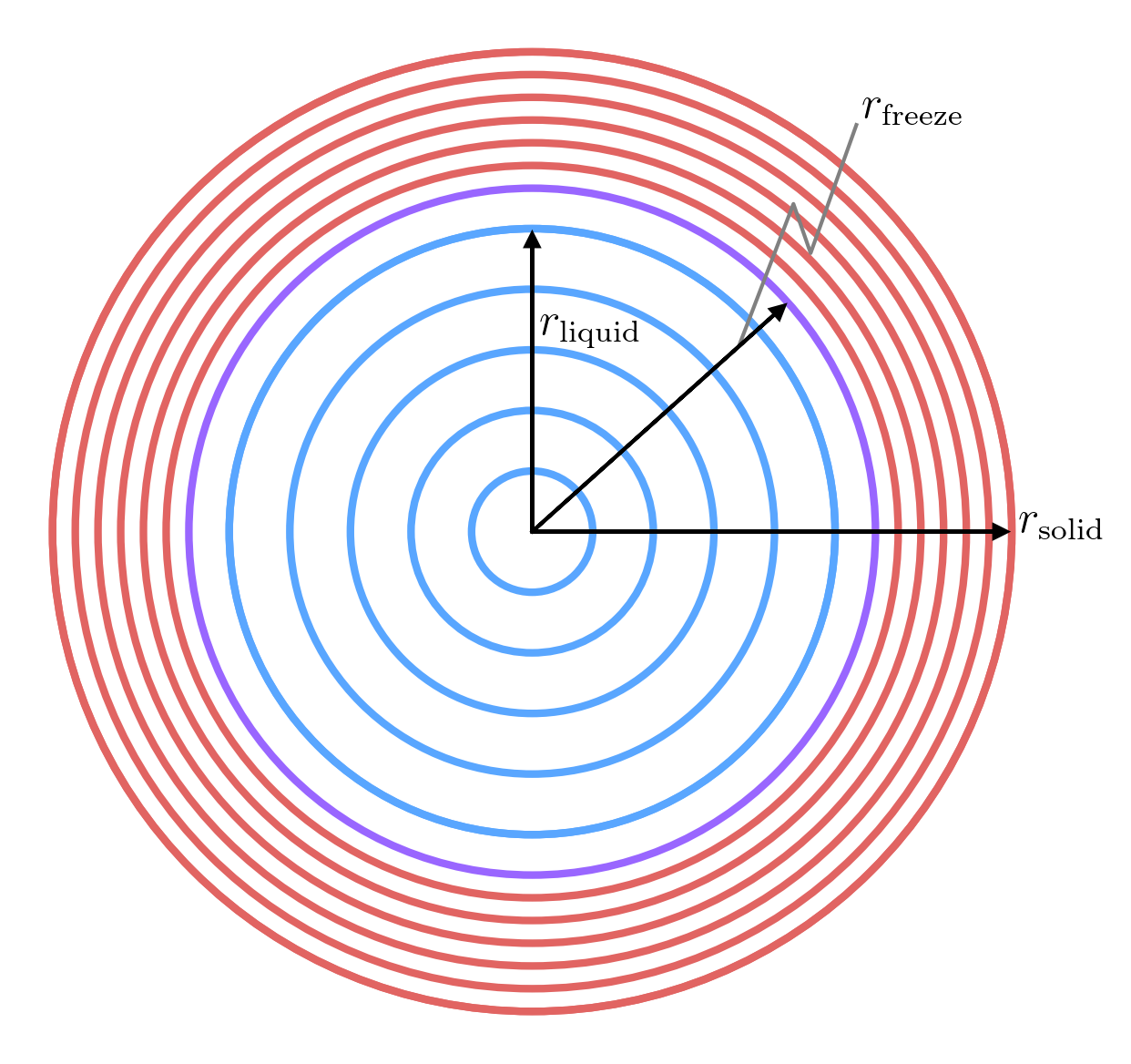 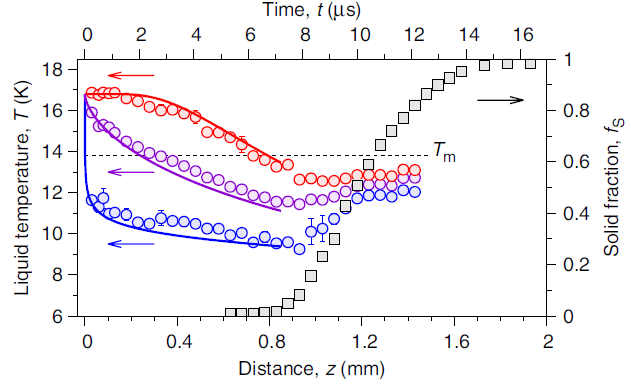 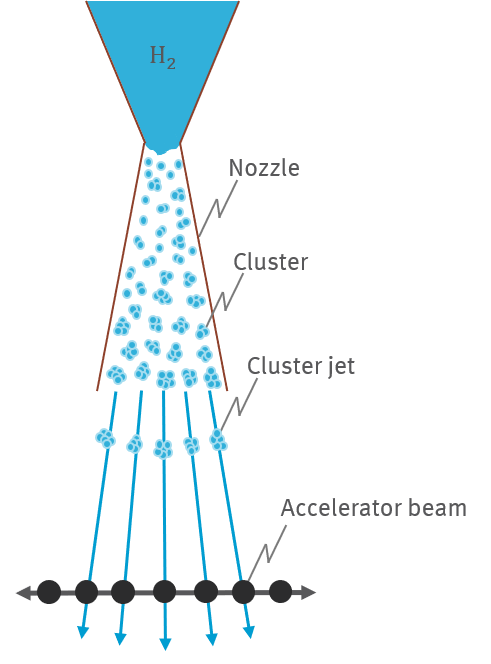 [2]
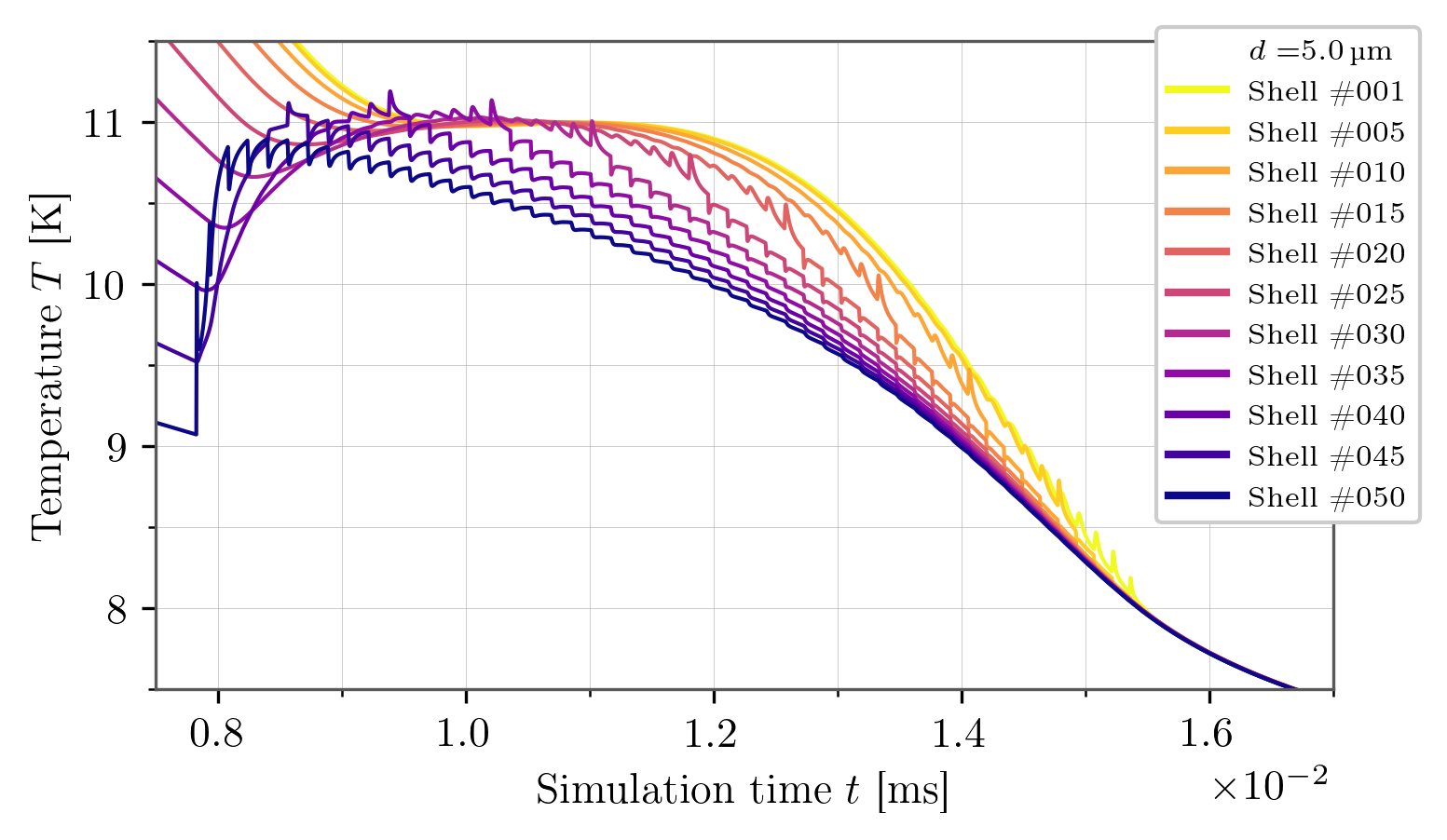 [1] Daniel Klostermann, Studies on PANDA vacuum conditions using simulations and a cooled beam pipe. Master thesis. Westfälische Wilhelms-Universität Münster. 2020.
15
[2] Kühnel, Matthias; Fernández, José M.; Tejeda, Guzmán; Kalinin, Anton; Montero, Salvador; Grisenti, Robert E. (2011): Time-resolved study of crystallization in deeply cooled liquid parahydrogen. In: Physical review letters 106 (24), S. 245301. DOI: 10.1103/PhysRevLett.106.245301.
[3] Anenja Vihara, http://anenja-vihara.org/vortrag-samstag-den-25-1/ (Lastly visited: 10.05.2023)
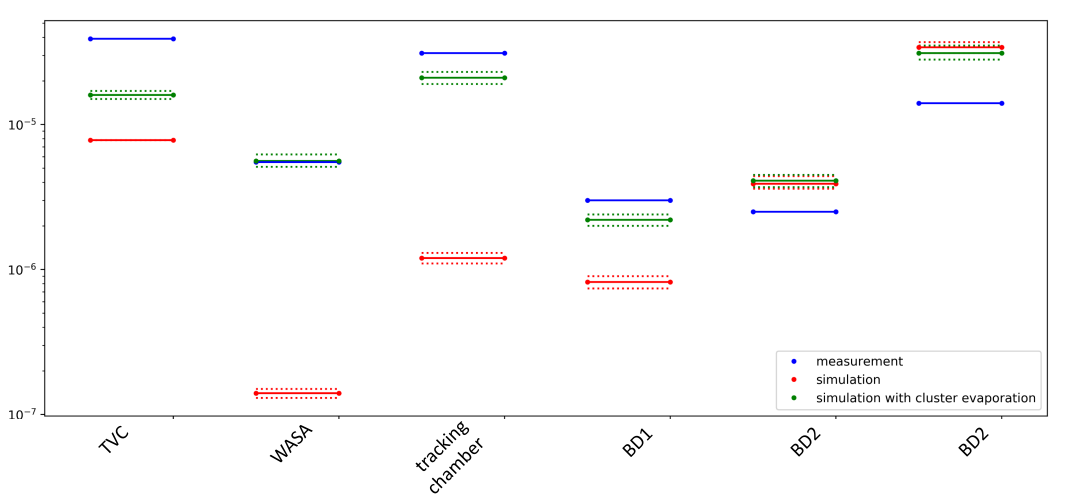 Summary
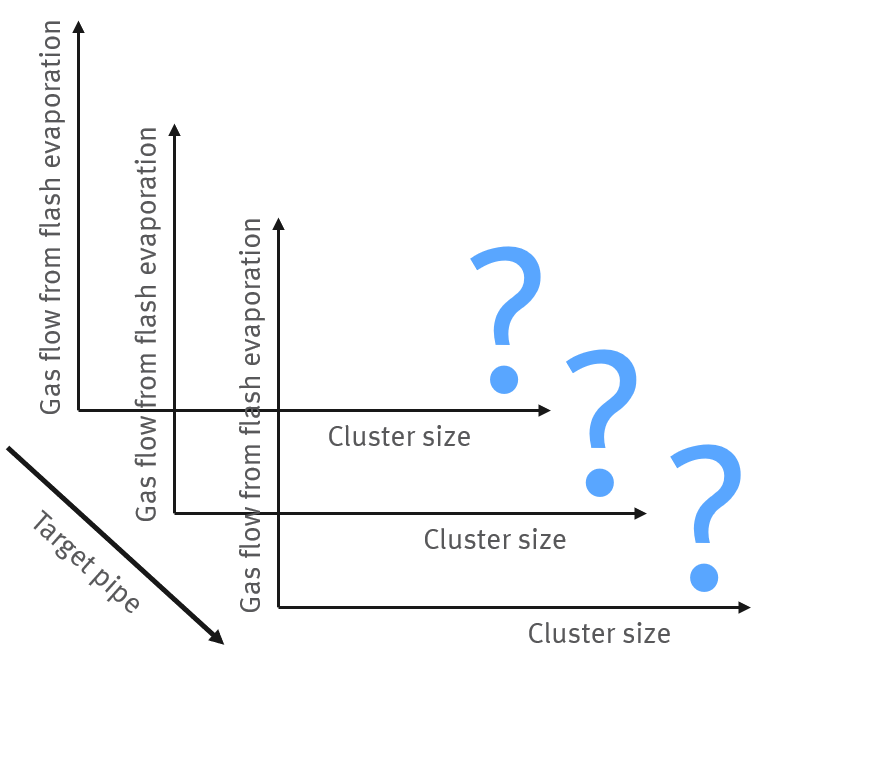 [1]
Vacuum simulations not yet complete
Aim: Determine spatially resolved gas flow rate by flash evaporation
Theory on flash evaporation and freezing out
Final adjustments required in numerical simulations
Models for Molflow+ already exist
COSY measurement plan is prepared
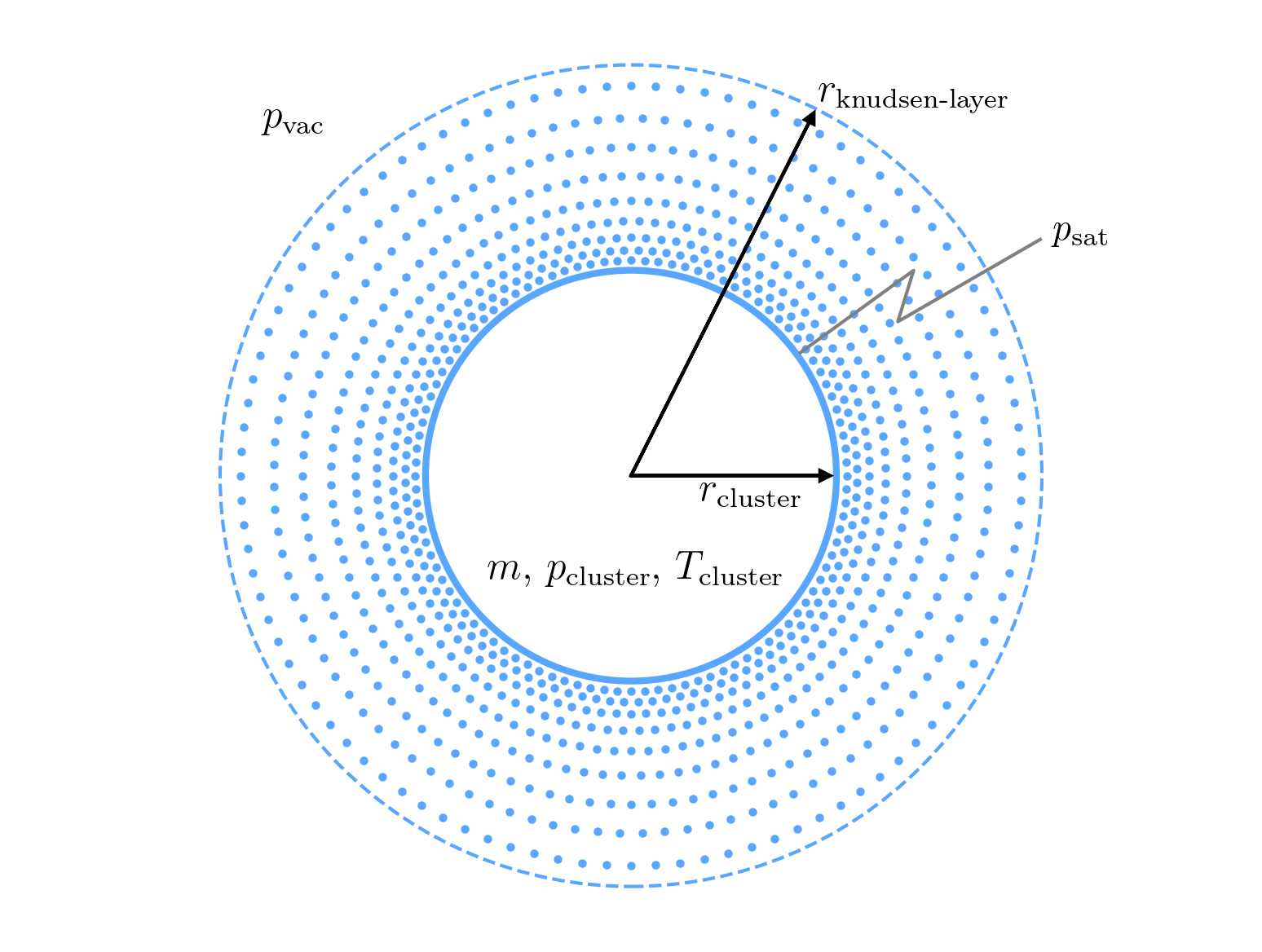 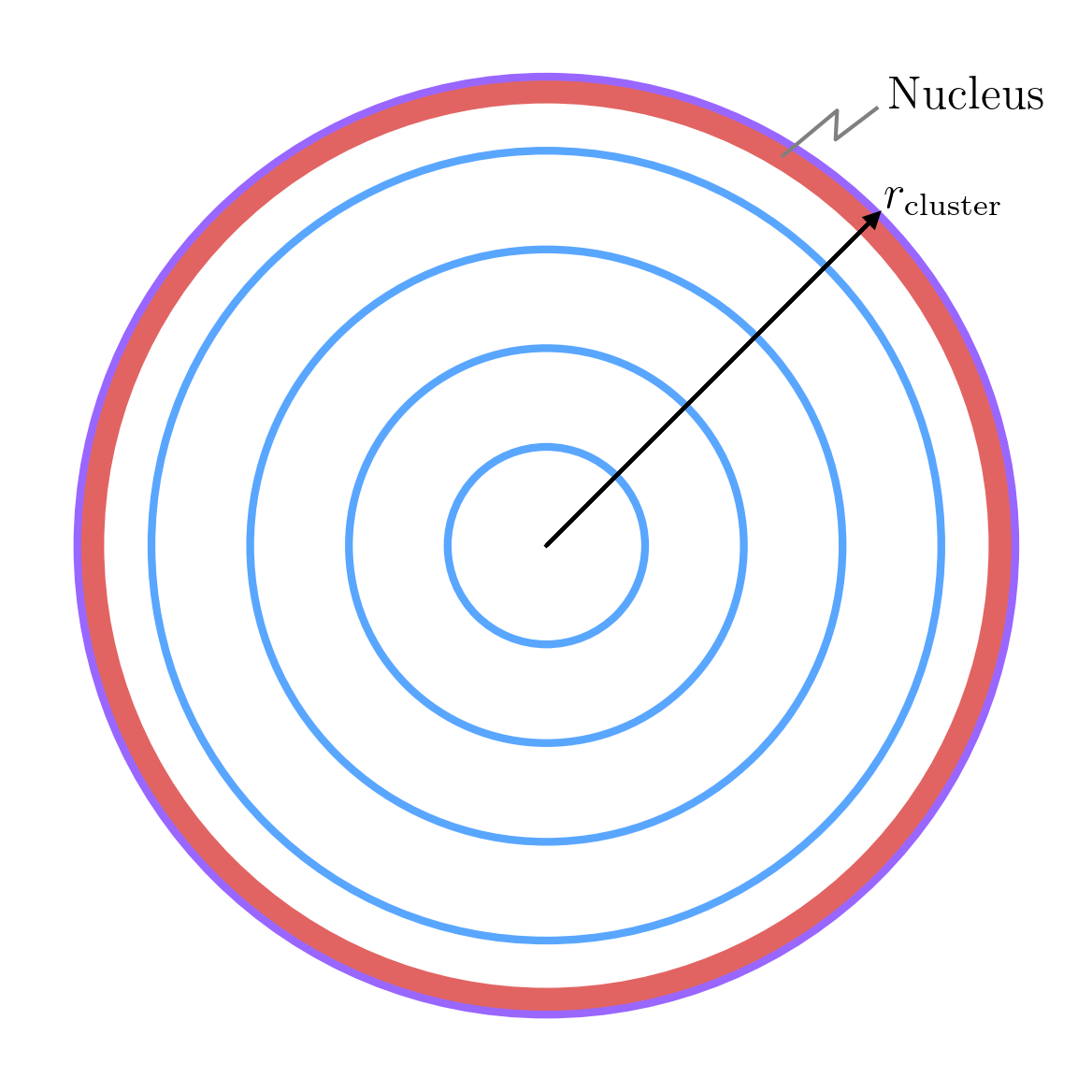 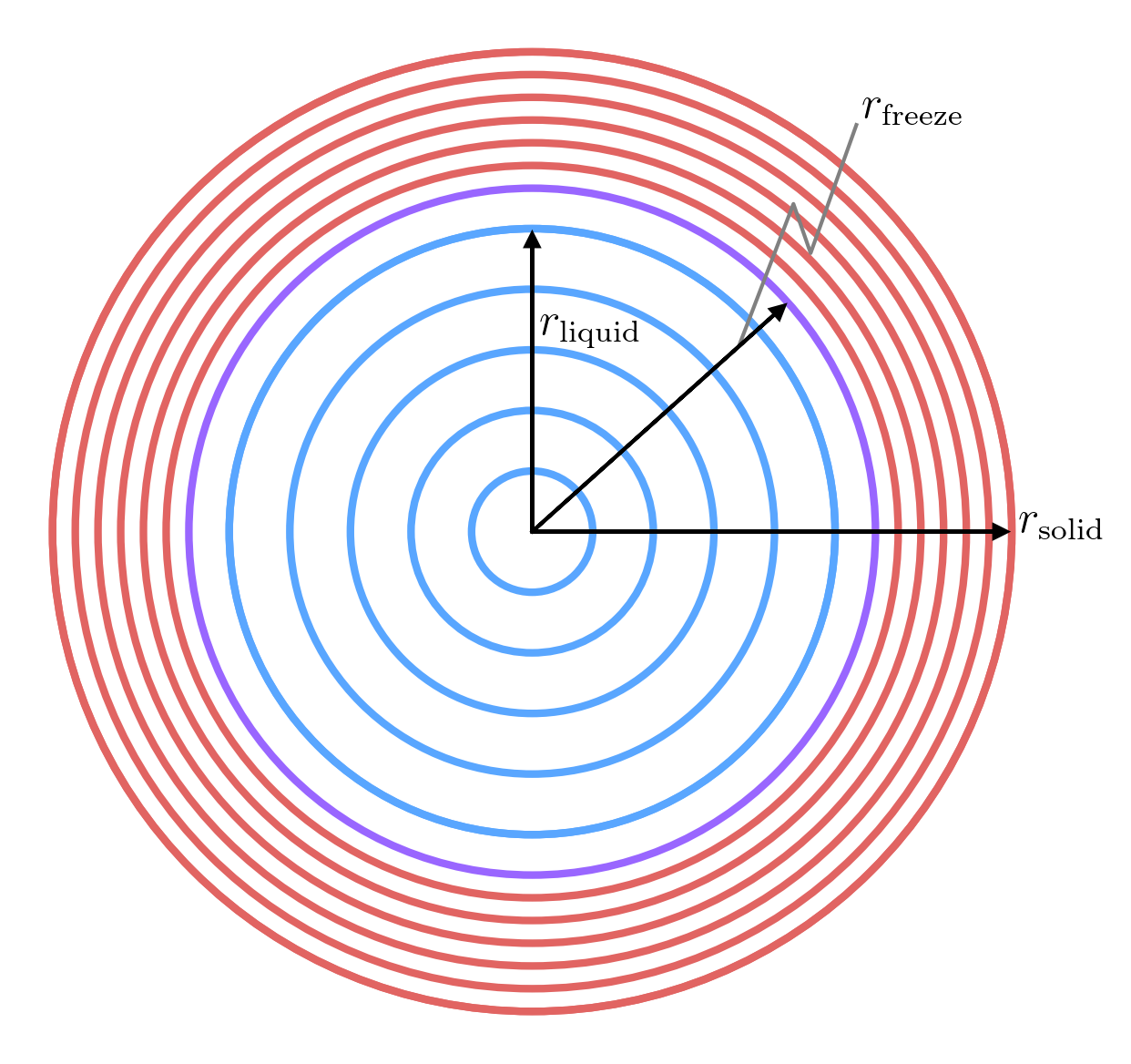 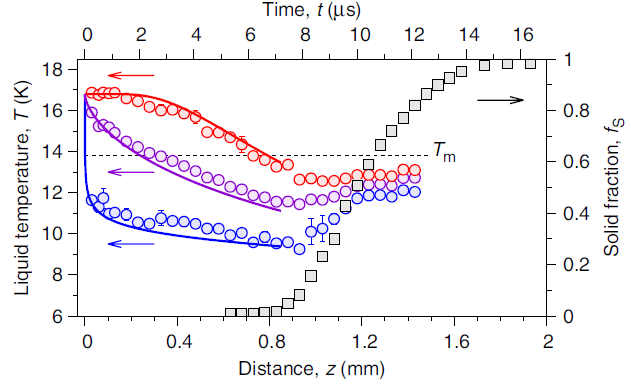 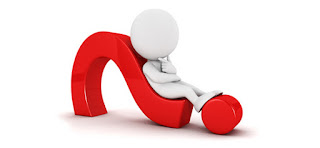 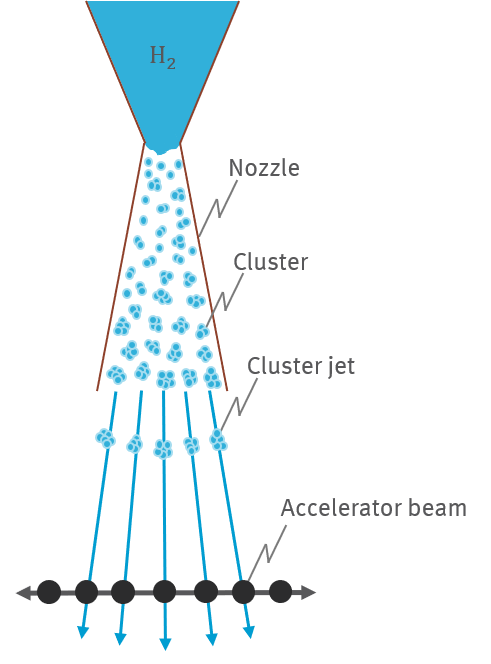 [2]
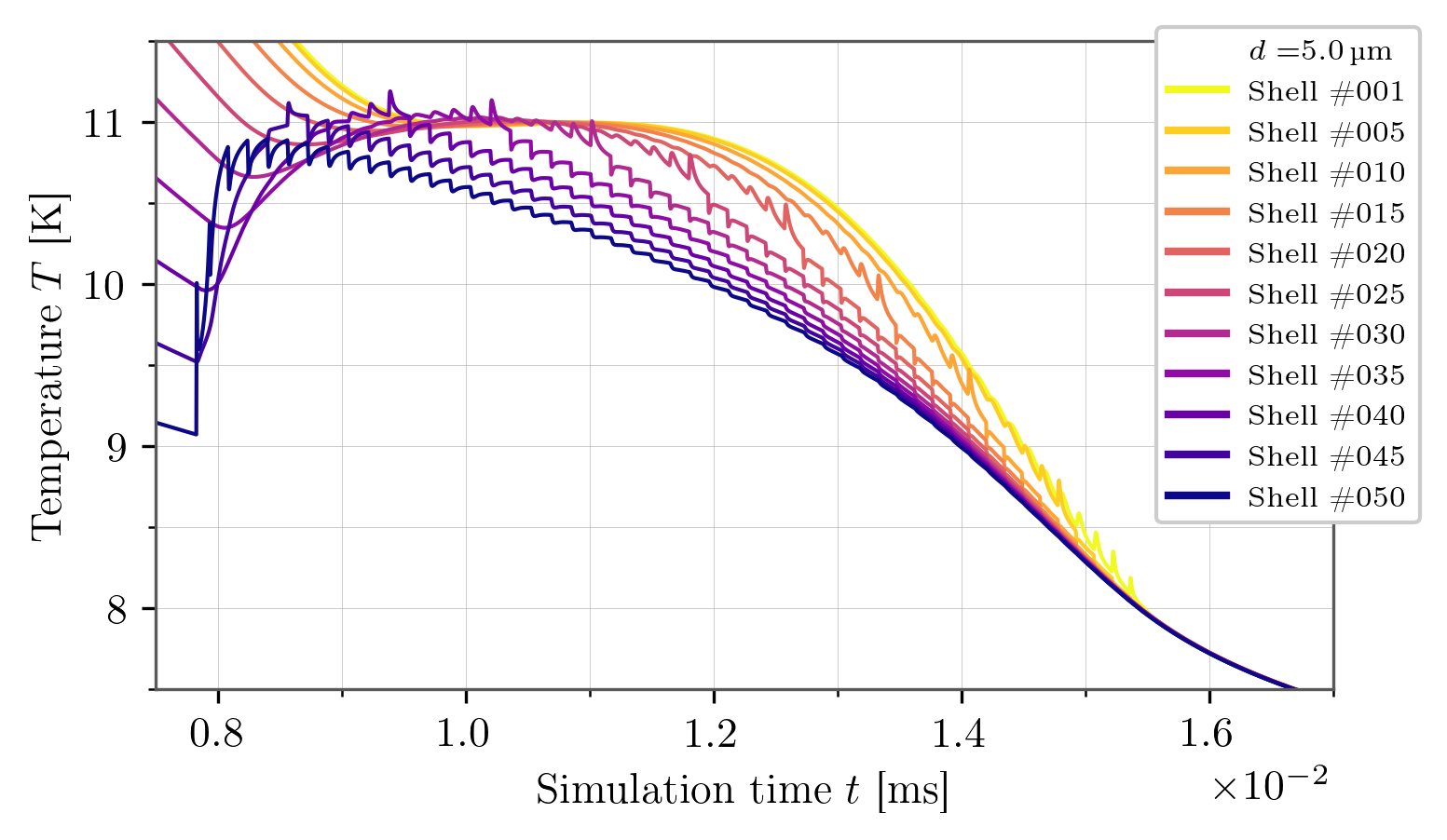 [3]
[1] Daniel Klostermann, Studies on PANDA vacuum conditions using simulations and a cooled beam pipe. Master thesis. Westfälische Wilhelms-Universität Münster. 2020.
16
[2] Kühnel, Matthias; Fernández, José M.; Tejeda, Guzmán; Kalinin, Anton; Montero, Salvador; Grisenti, Robert E. (2011): Time-resolved study of crystallization in deeply cooled liquid parahydrogen. In: Physical review letters 106 (24), S. 245301. DOI: 10.1103/PhysRevLett.106.245301.
[3] Anenja Vihara, http://anenja-vihara.org/vortrag-samstag-den-25-1/ (Lastly visited: 10.05.2023)
Backup slides – Plots with different cluster sizes
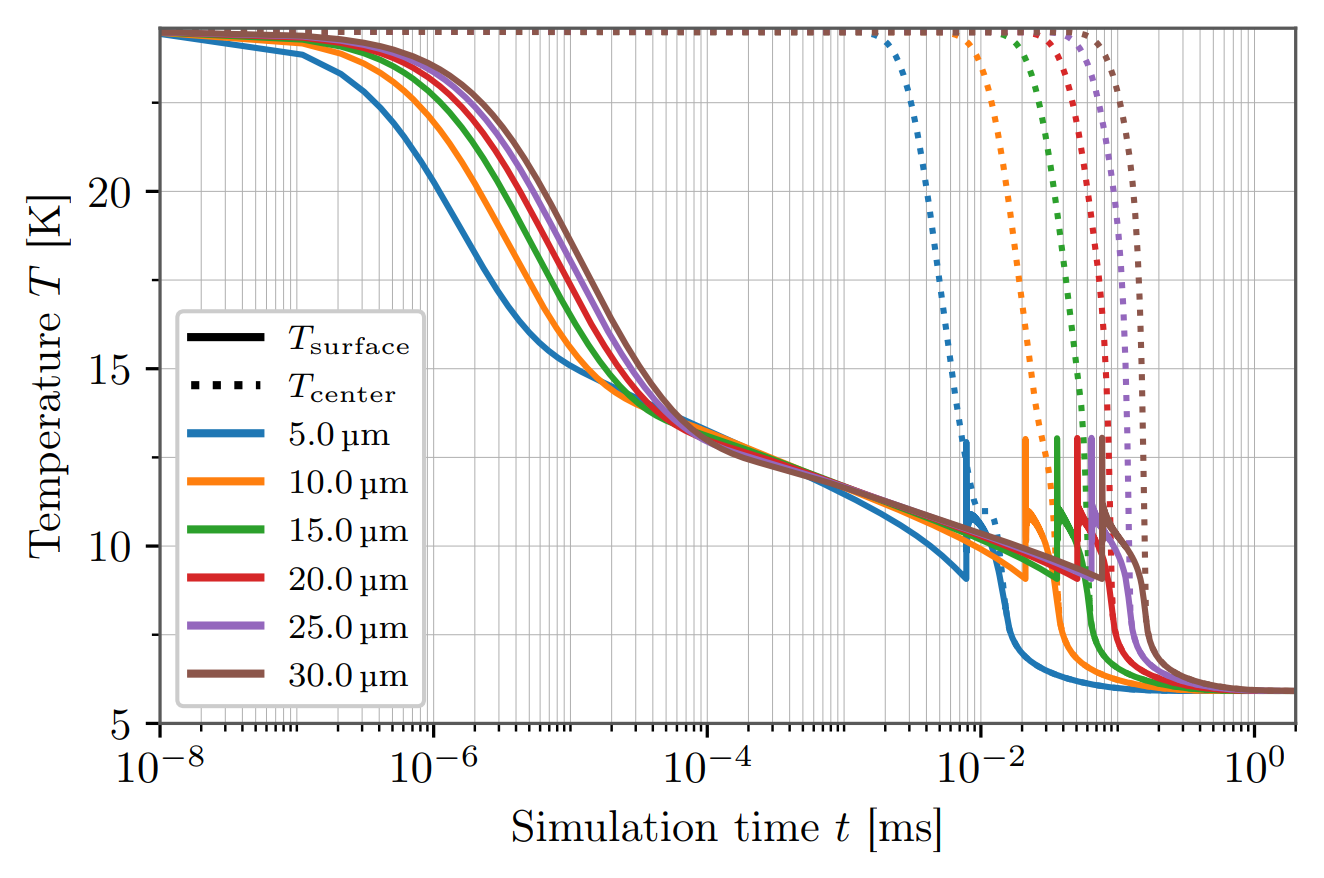 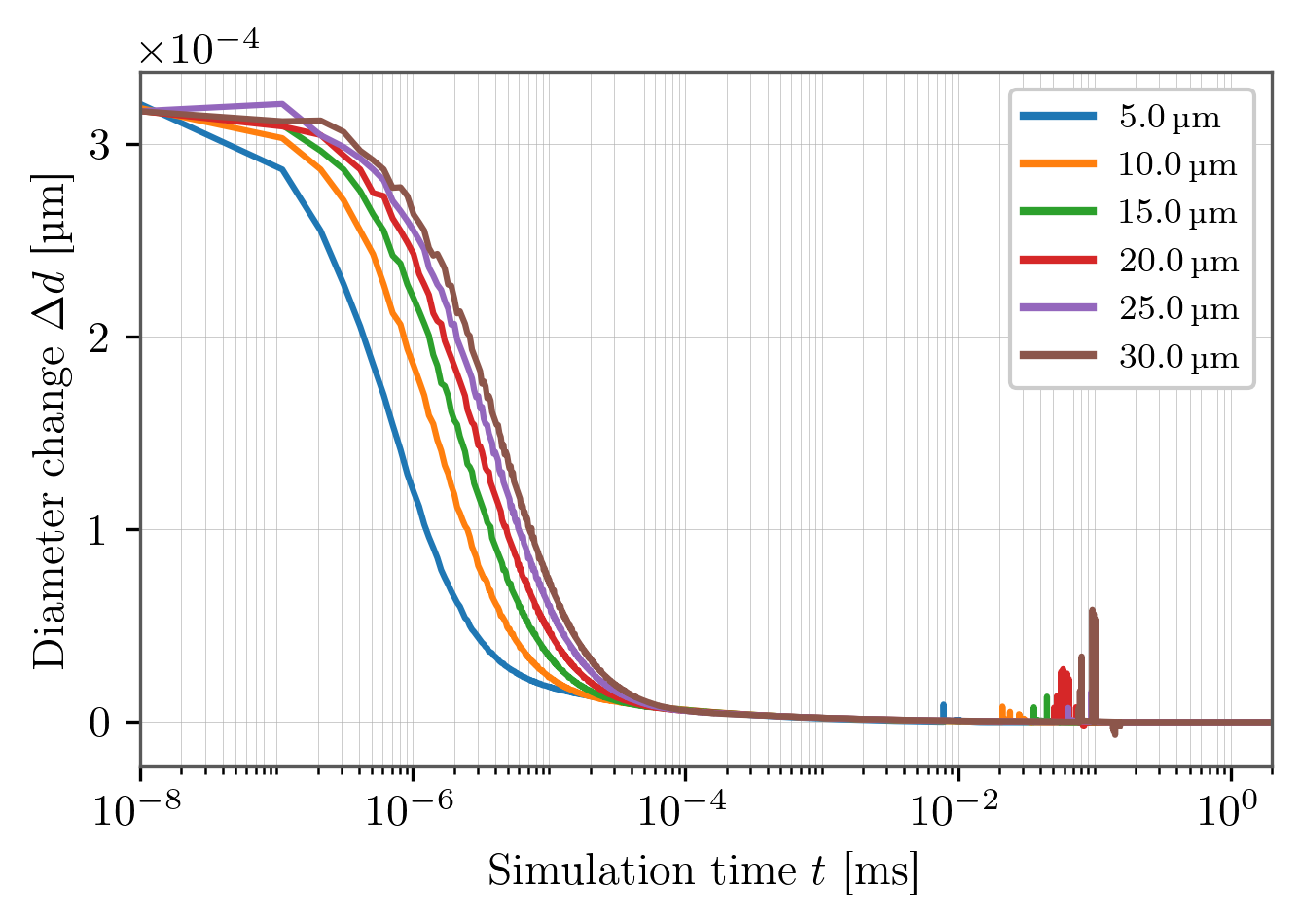 17
Backup slides – Temperature- & clustersize-animation (Only solid)
18
Backup slides – Theory on freeze out
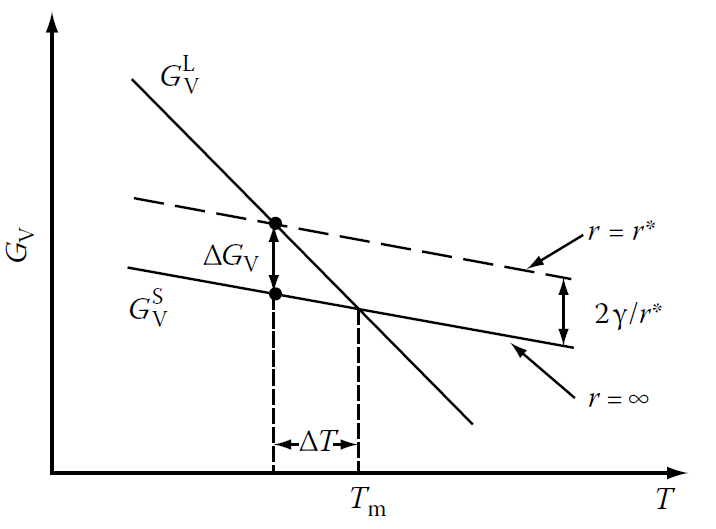 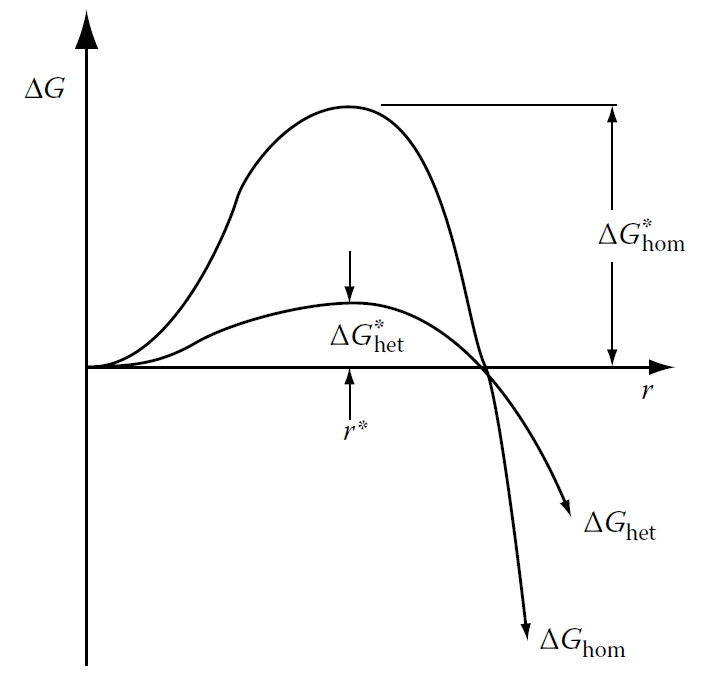 [1]
[1]
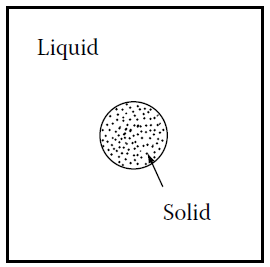 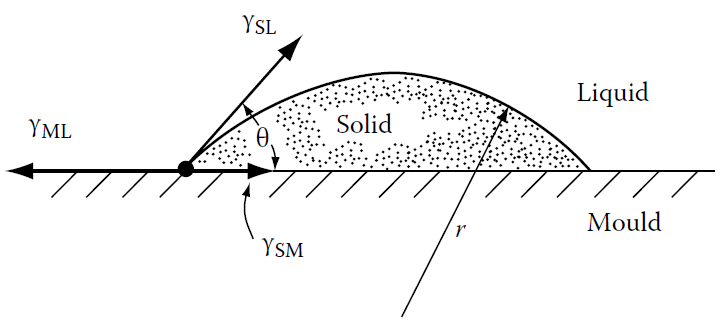 [1]
[1]
Homogeneous nucleation
Heterogeneous nucleation
19
[1] Porter, David A.; Easterling, Kenneth E.; Y, Sherif Mohamed (2009): Phase transformations in metals and alloys. 3rd ed. Boca Raton: CRC Press.
Backup slides – Crystal growth rate
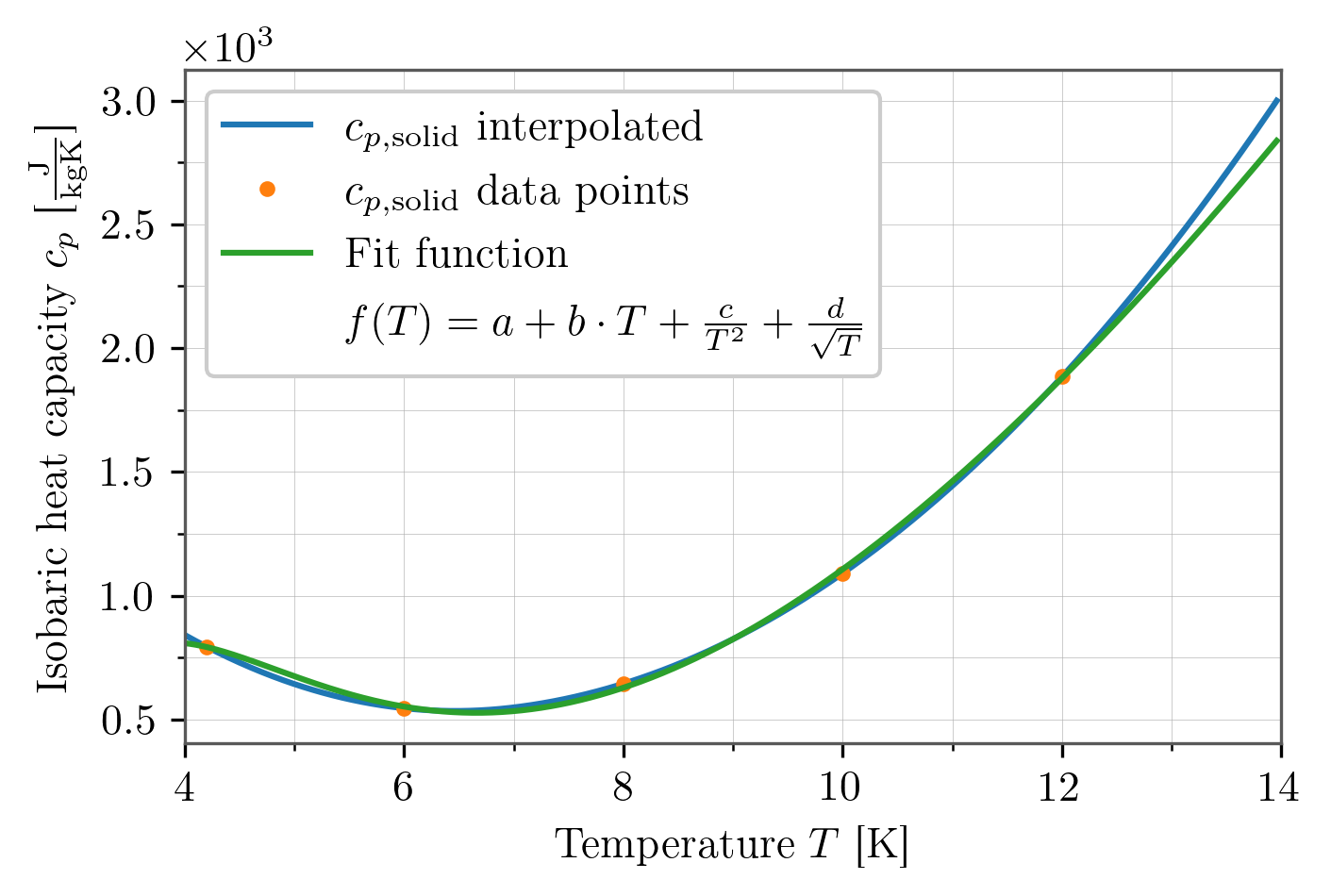 Difference in free energy
Enthalpy of fusion
Average thermal velocity
Fraction of active sites contributing to growth
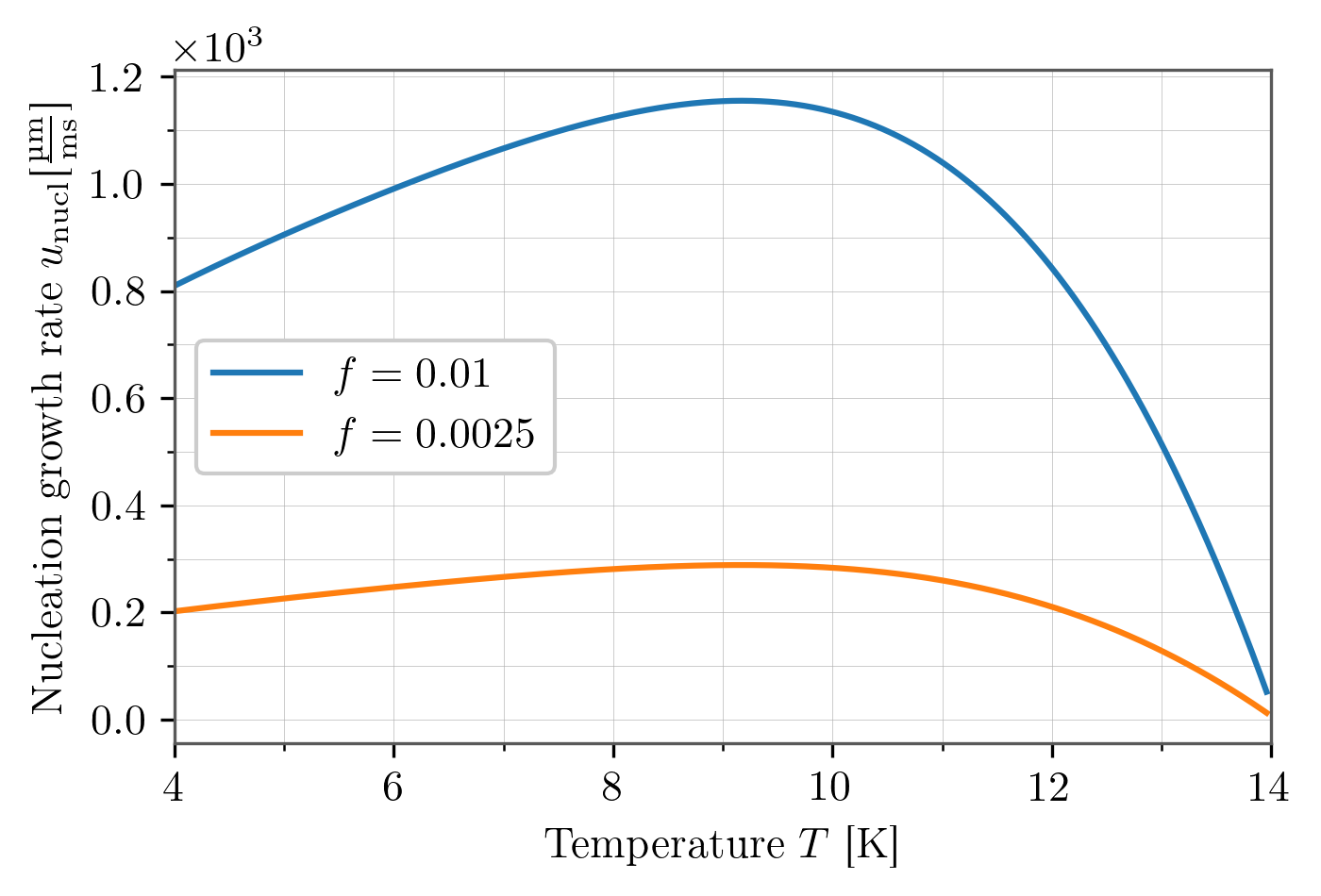 20